Experimentálne meranie navigačnej zručnosti
Patrik Hlaváč
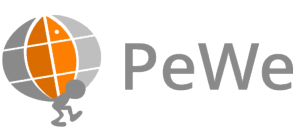 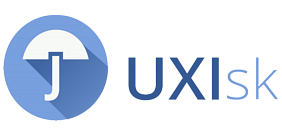 12.3.2019
Oblasť výskumu:meranie zručnosti vo webovej navigáciiKeywords:Webová gramotnosť,orientácia na úvodnej stránke,porovnávanie zručnosti účastníkov,detekcia kľúčových elementov webstránky
2
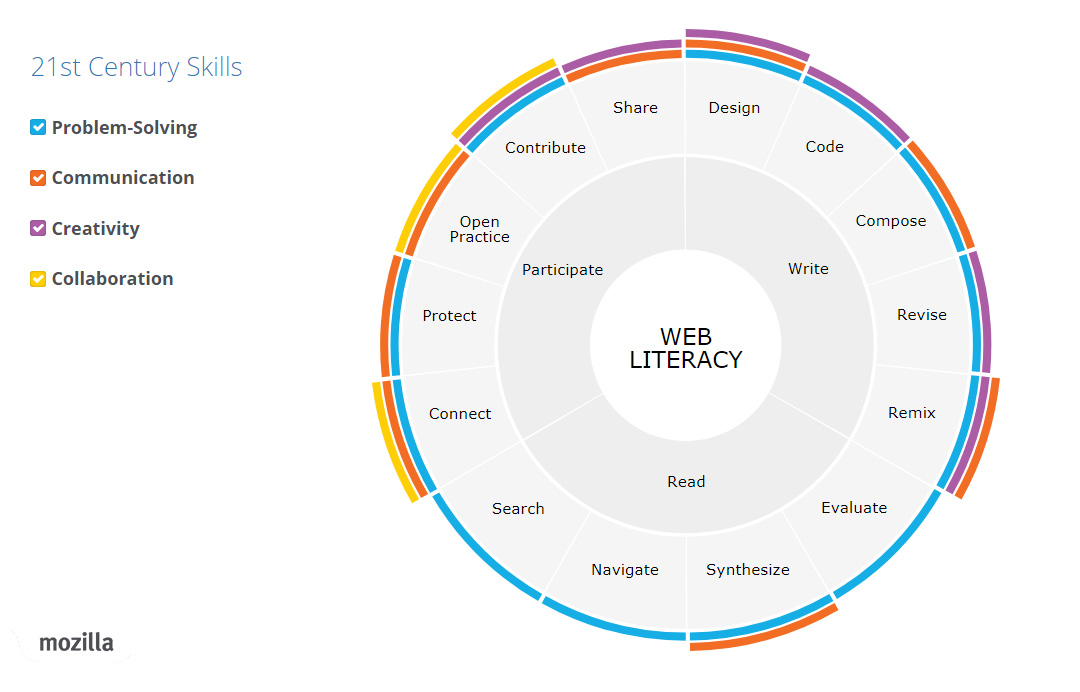 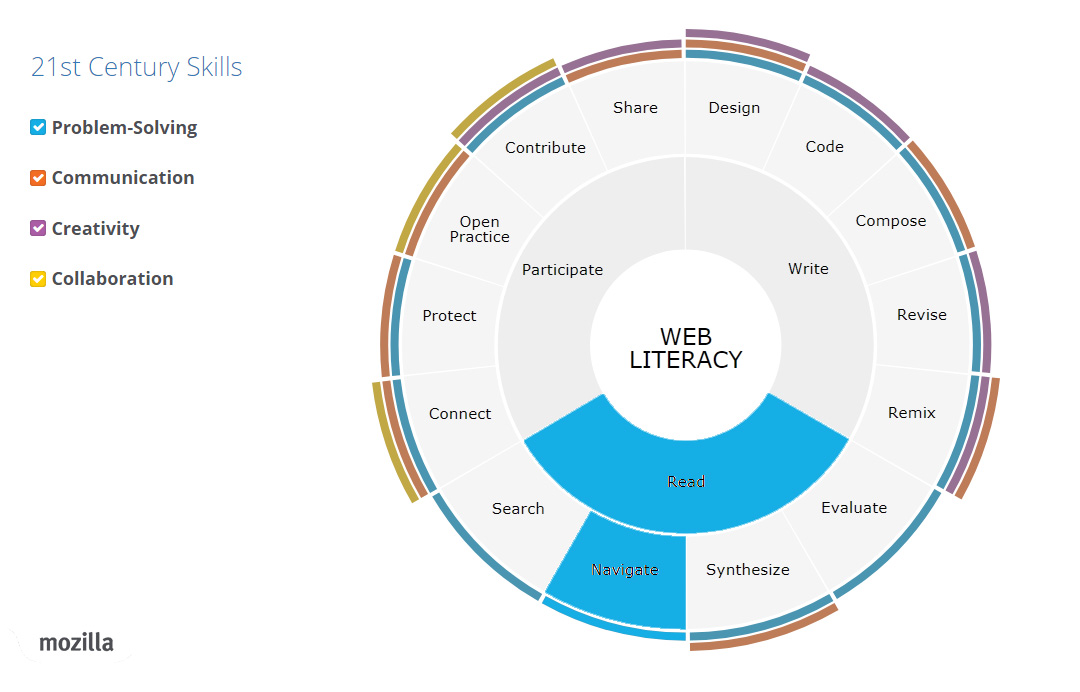 3
Hlavný cieľ je automaticky rozlíšiť používateľov s vysokou a nízkou navigačnou zručnosťou
ako určiť zručnosť používateľa? 
na akých dátach to budeme rozlišovať?
4
... ako určiť zručnosť používateľa?
expertný posudok?
heuristika podľa známych definícií?

Zvolili sme Dotazník s podporou exploratívnej analýzy dát z interakcie na Webe.
19 otázok (inšpirácia existujúcim dotazníkom z inej oblasti)Odpovede na Likertovej škále 1 – 5 (súhlasím, nesúhlasím)
5
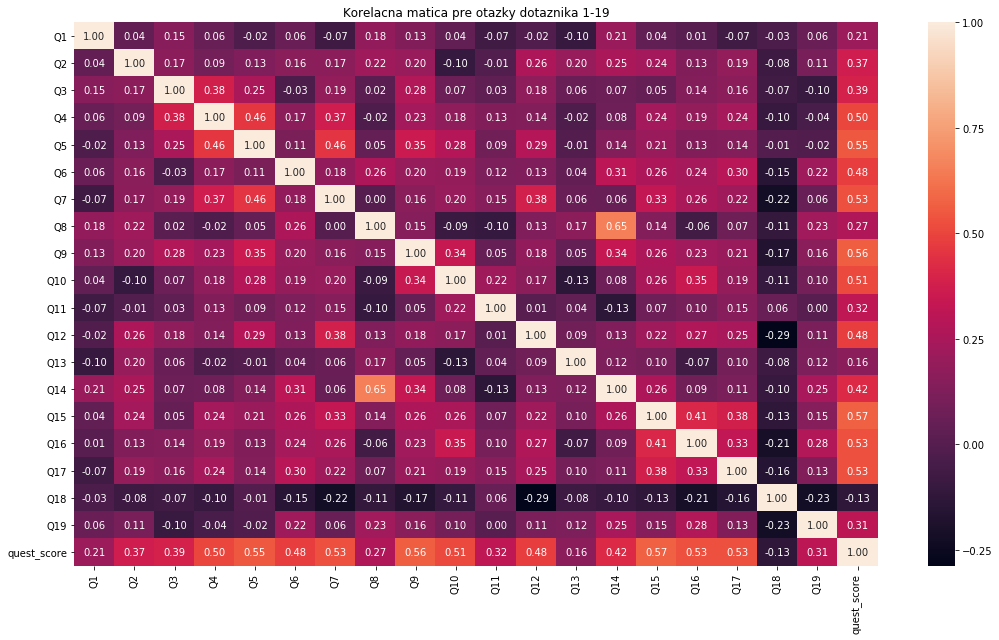 6
... na akých dátach to budeme analyzovať?
Budeme sledovať interakciu na rôznych stránkach (vybrali sme 4, kde treba splniť úlohu). 
- splnenie overíme kliknutím na správny link na stránke

Budeme sledovať špecifické správanie po príchode na stránku v prvých pár sekundách (vybrali sme 32, kde stačí zistiť o čom je stránka). 
- splnenie overíme textovou odpoveďou po každom screenshote
7
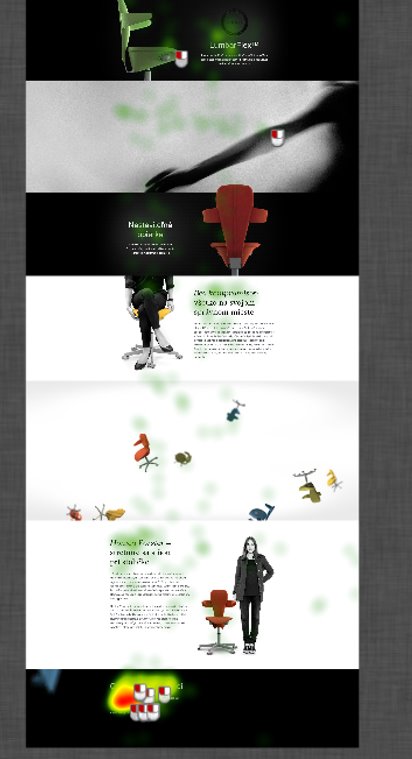 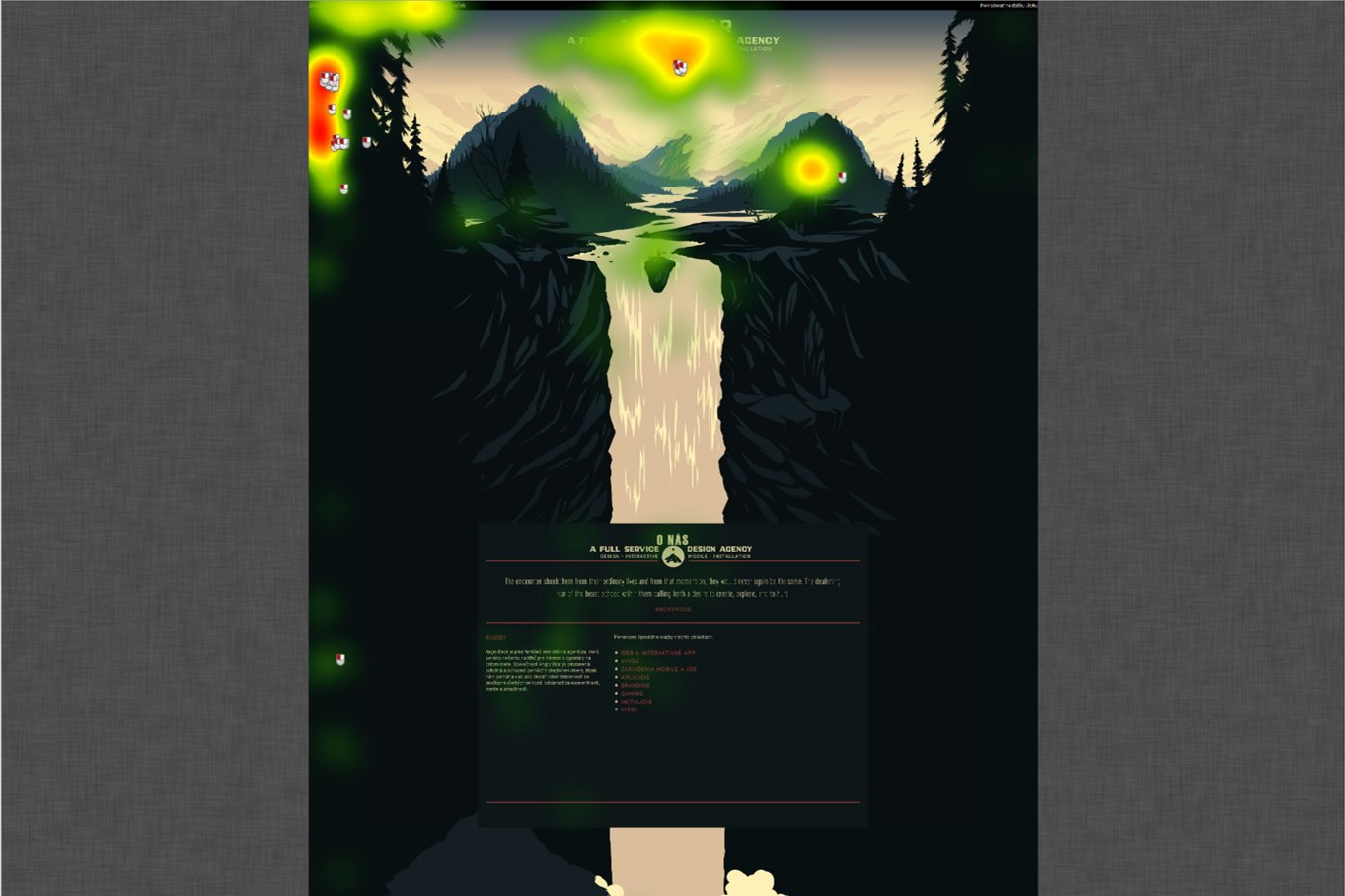 8
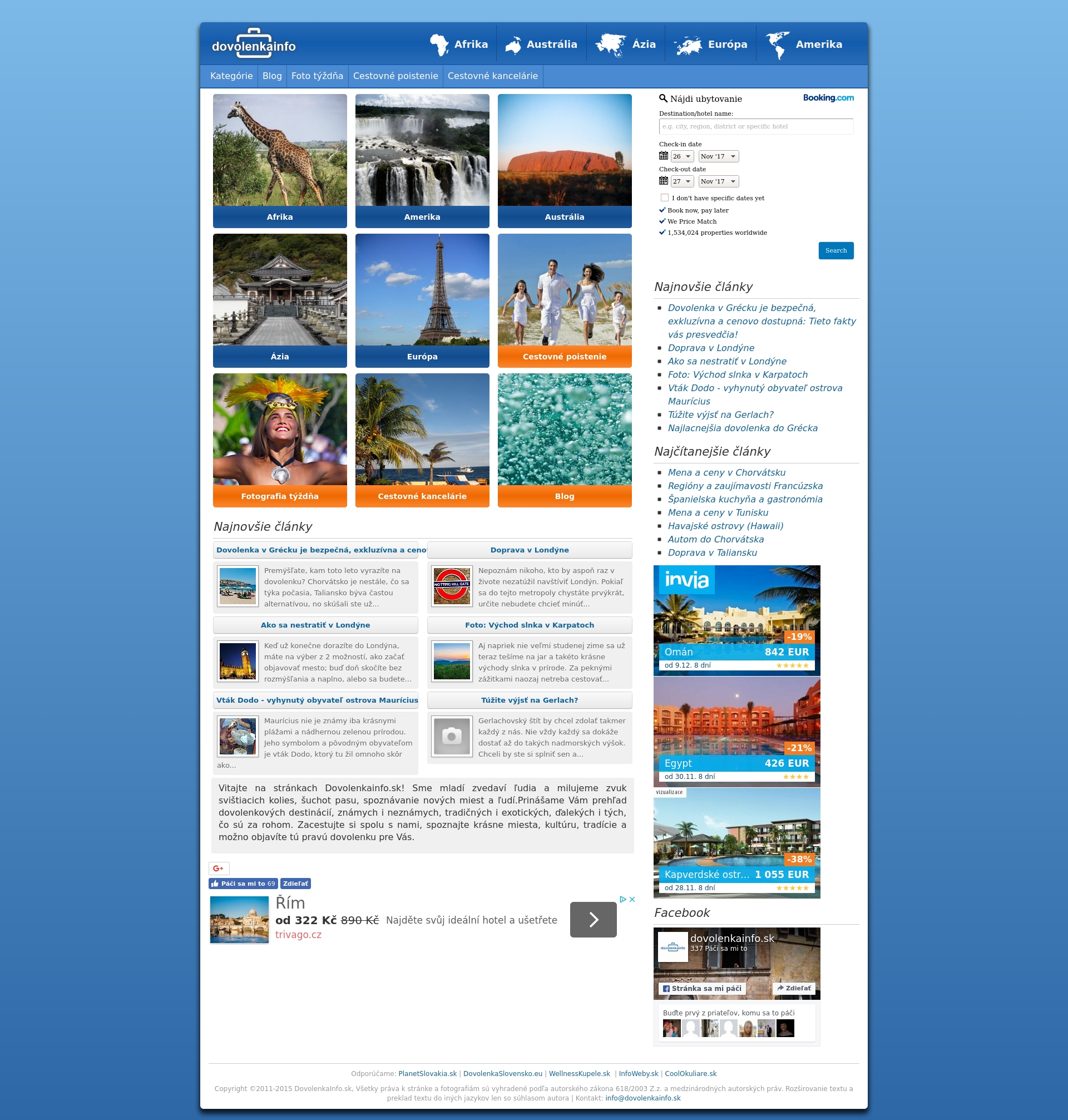 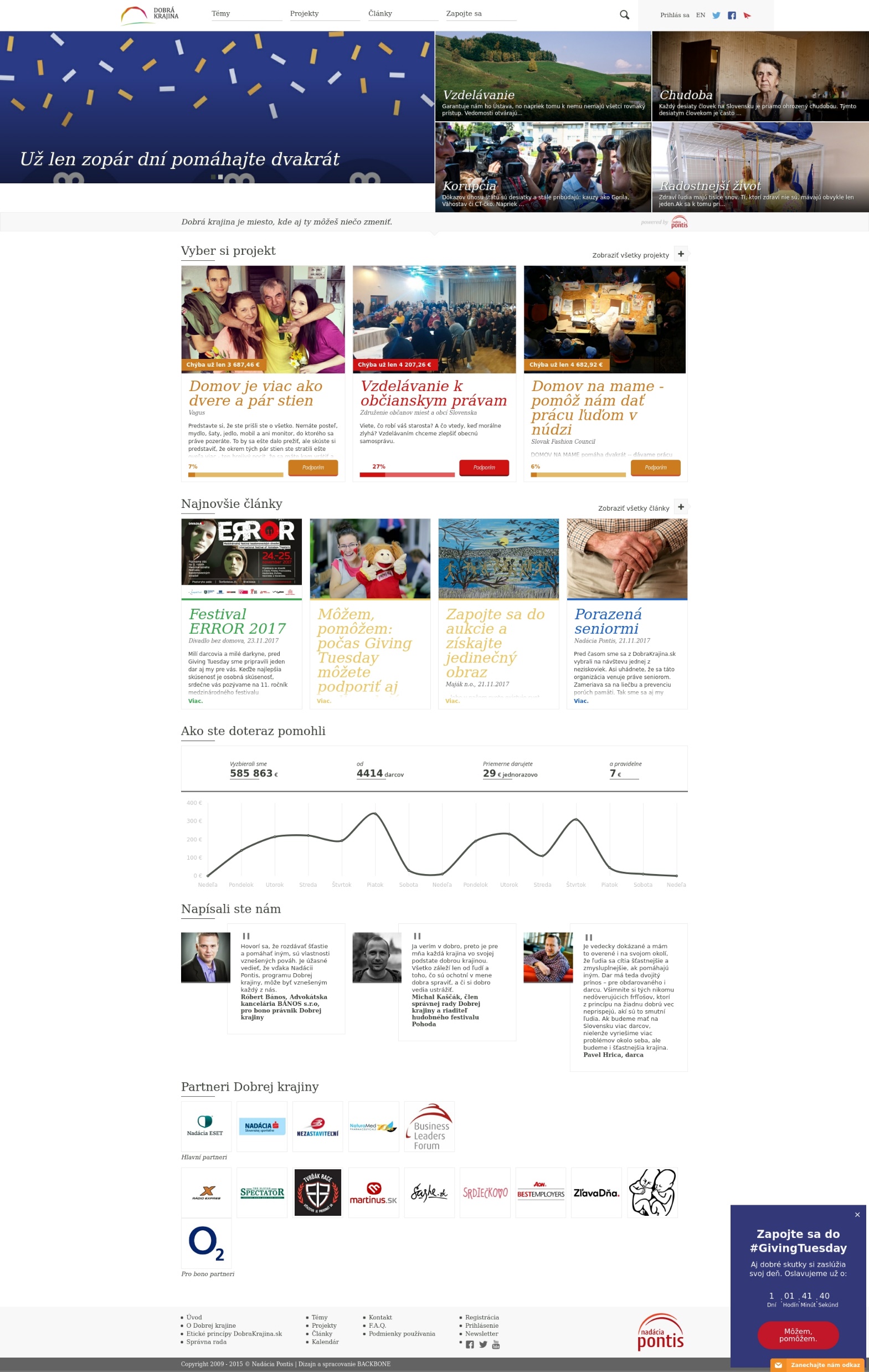 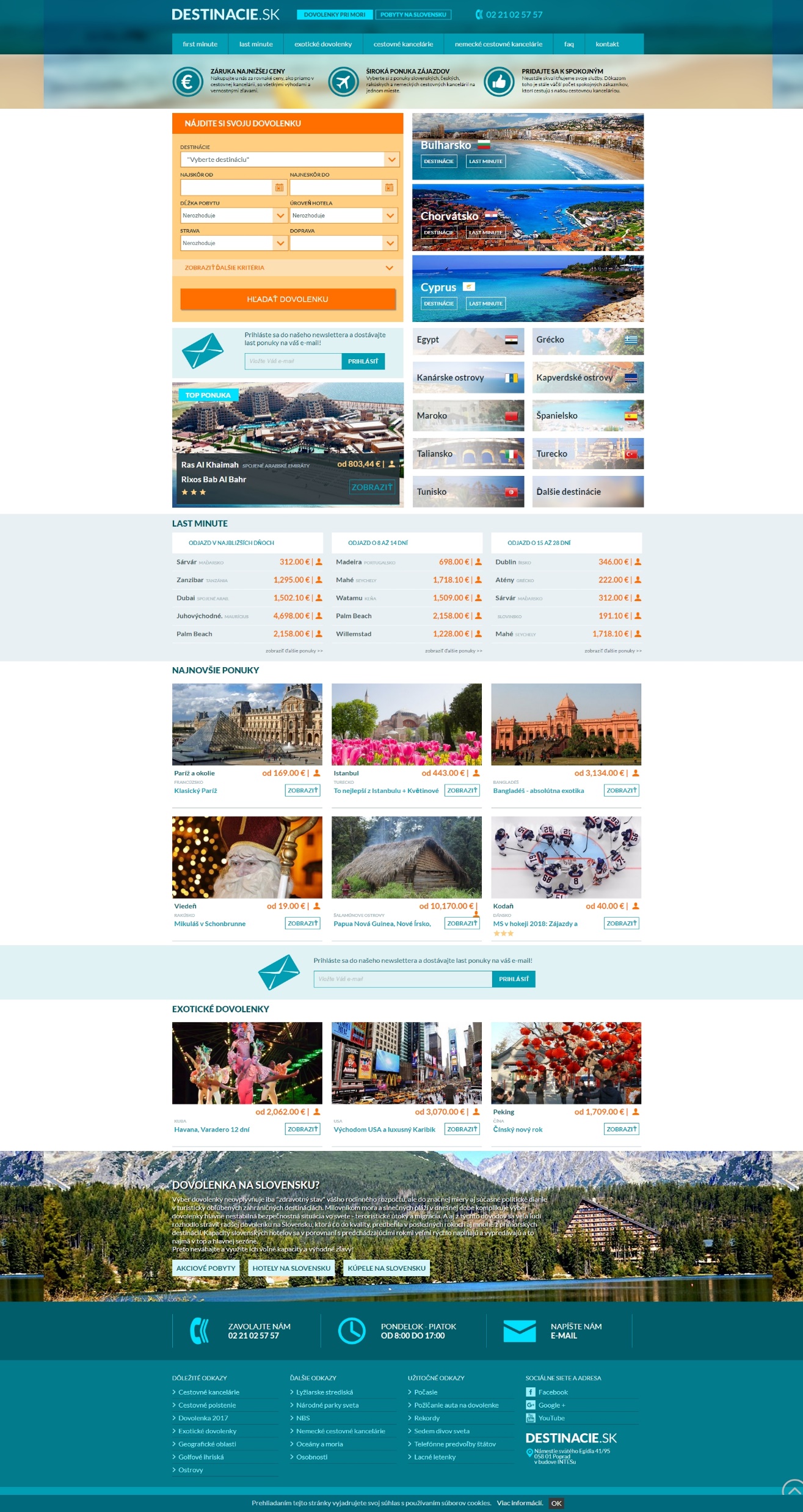 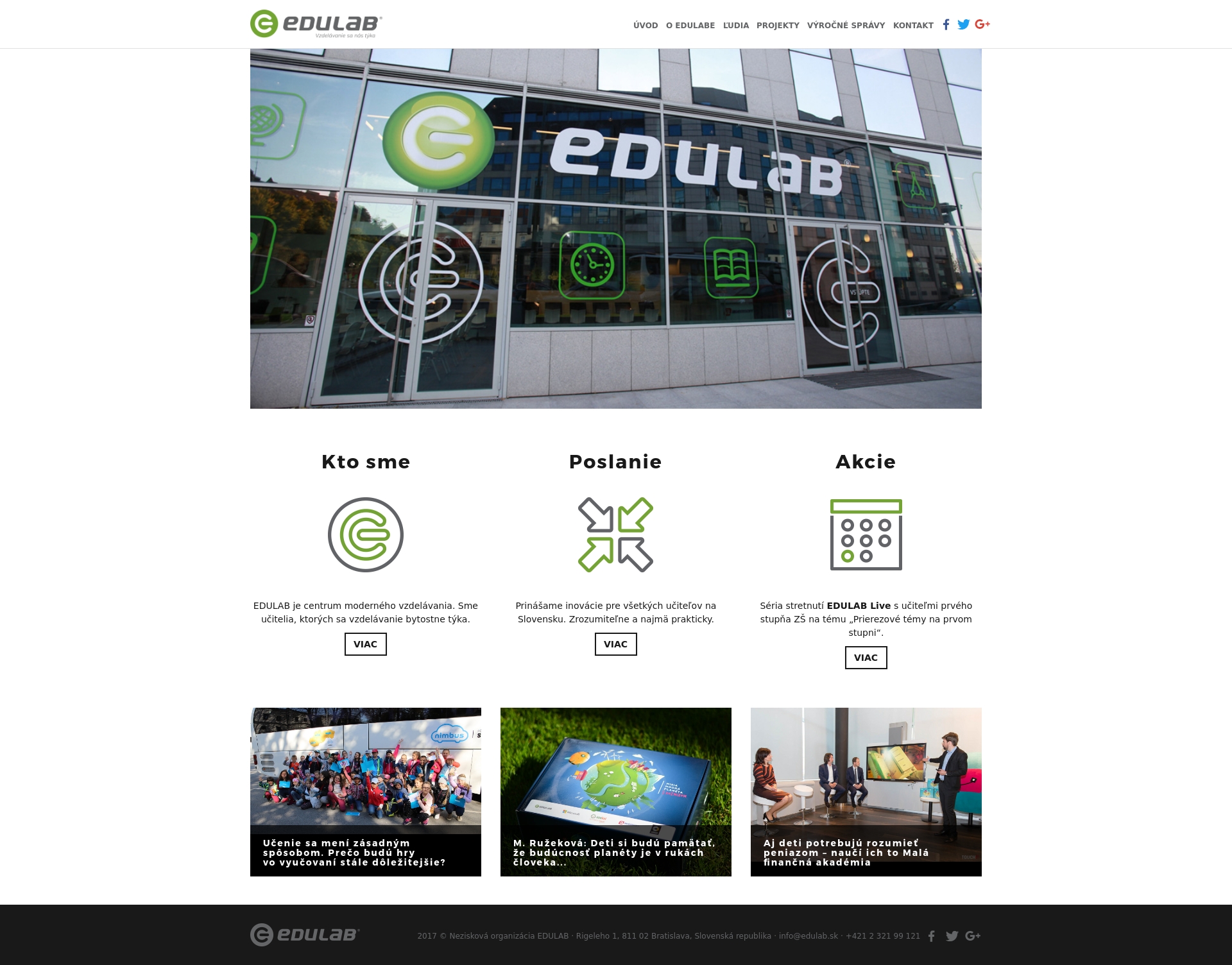 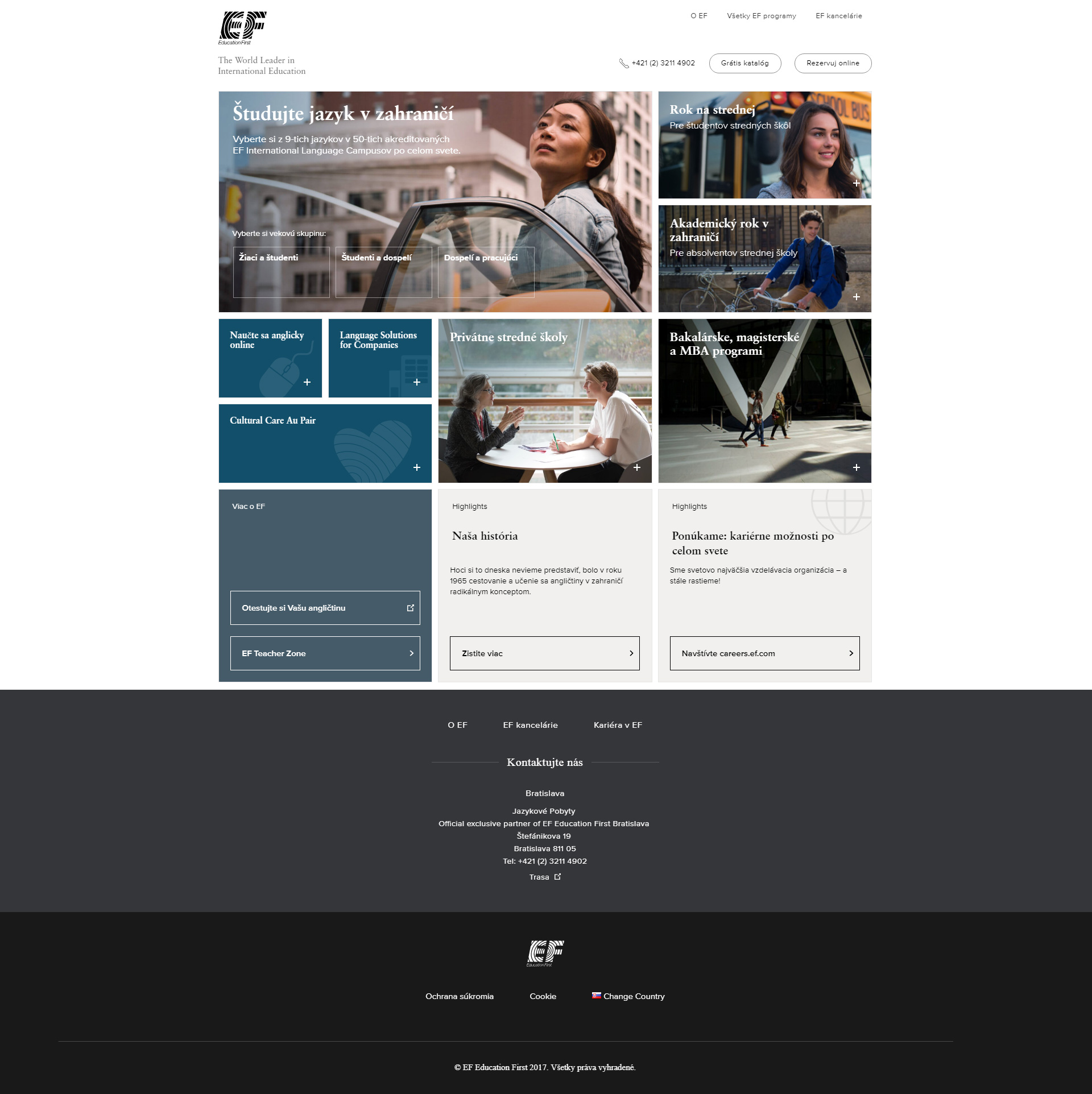 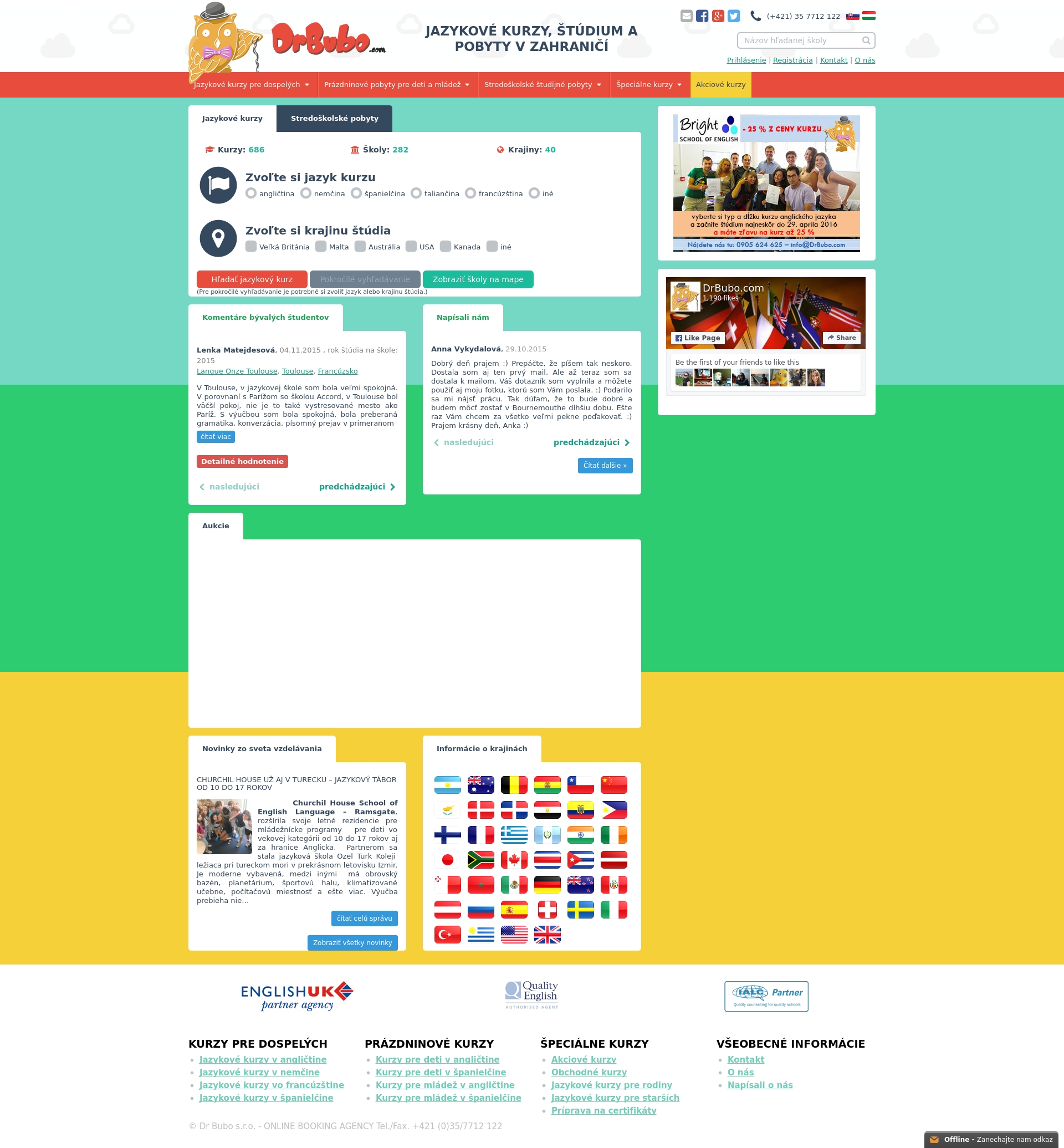 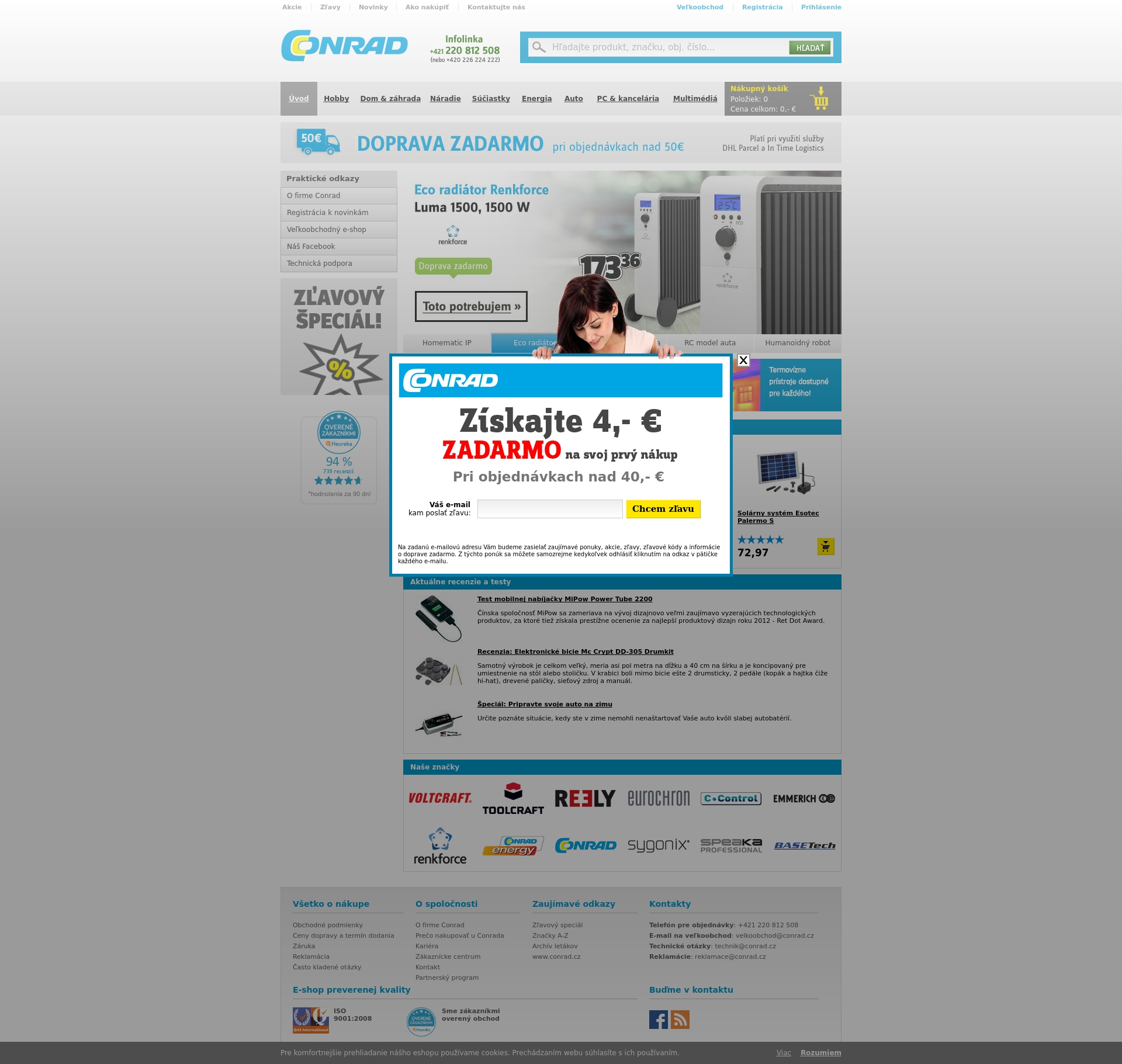 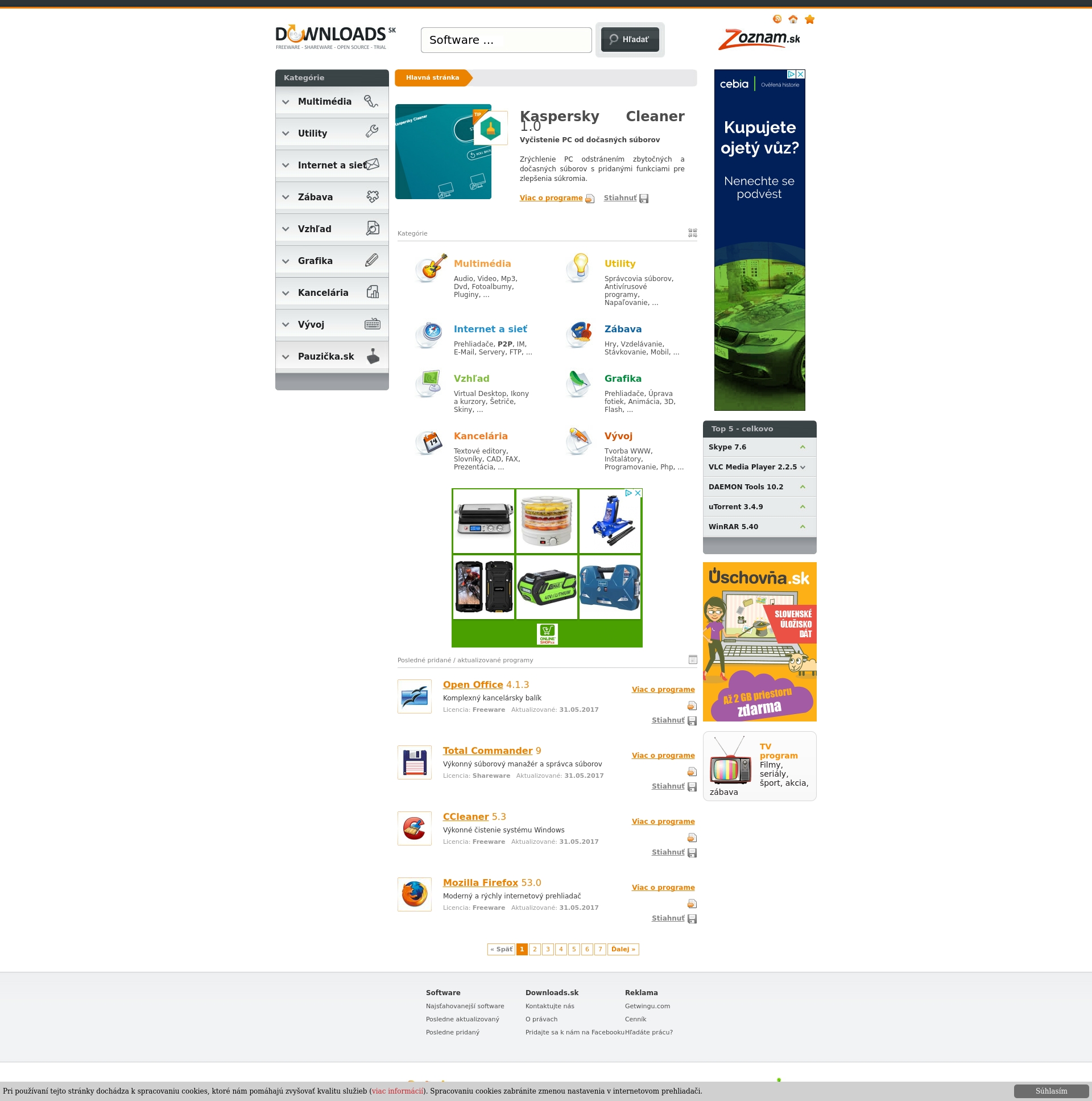 9
... na akých dátach to budeme analyzovať?
32x
WEB SCREENSHOTY
s možnosťou scrollovania
zobrazené iba 7 sekúnd

Rovnaká úloha: Zistite o čom je daná stránka, a čo ponúka.
4x
SINGLEPAGE WEBY



Rôzne úlohy: objednajte si stoličku
zistite počet ocenení firmy
10
Objavila sa príležitosť:
získať participantov, v rámci iného projektu.
Scenár pedagog. experimentu:
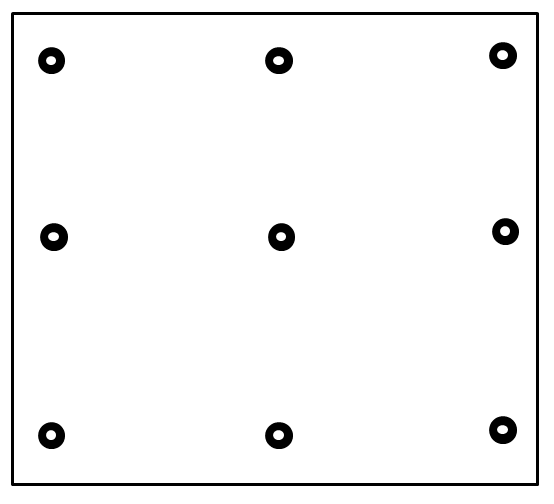 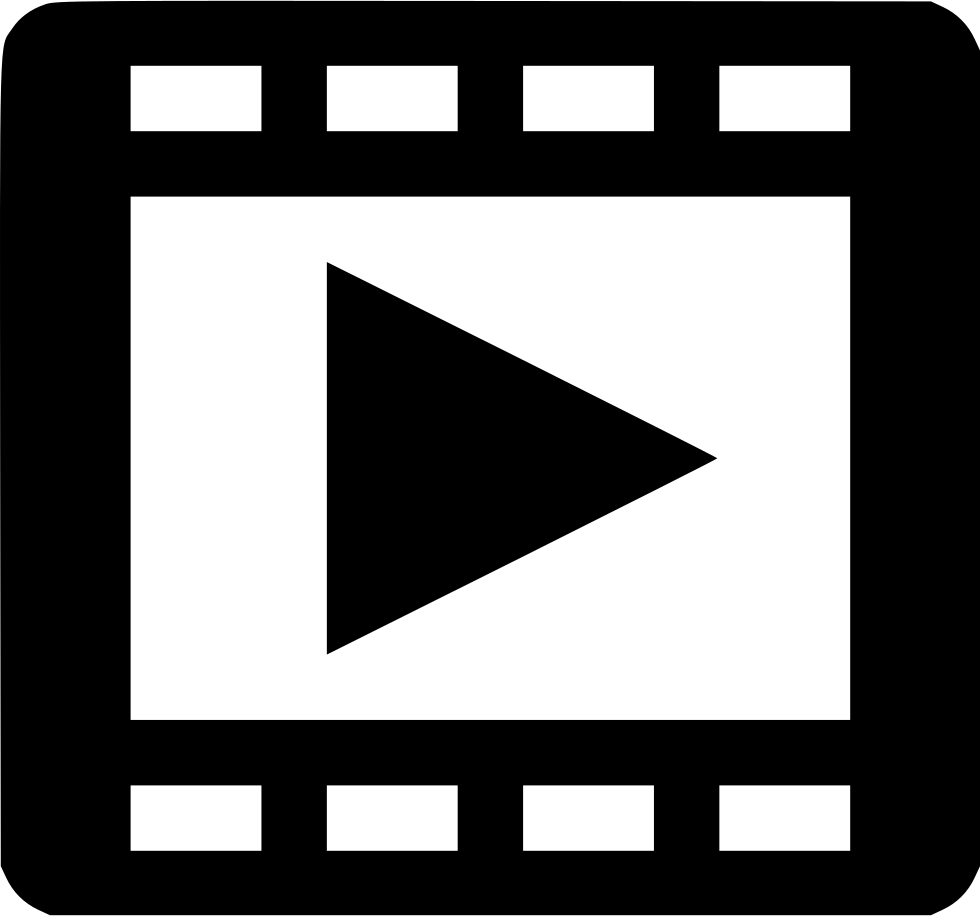 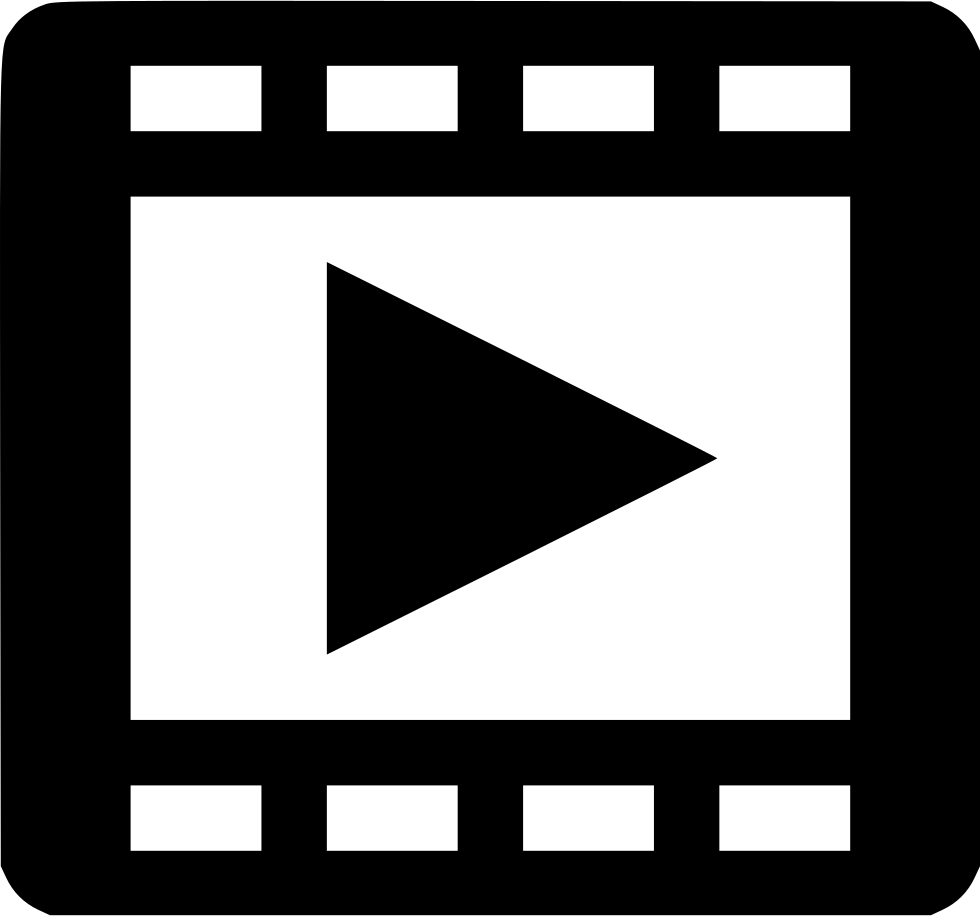 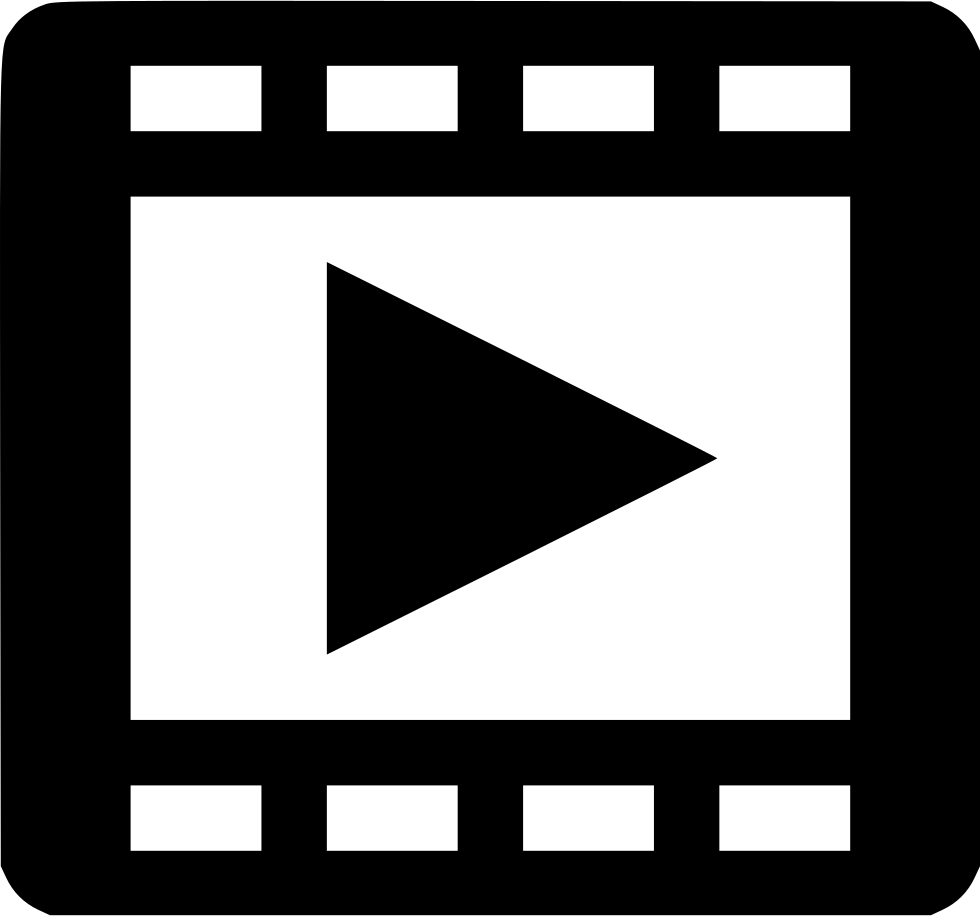 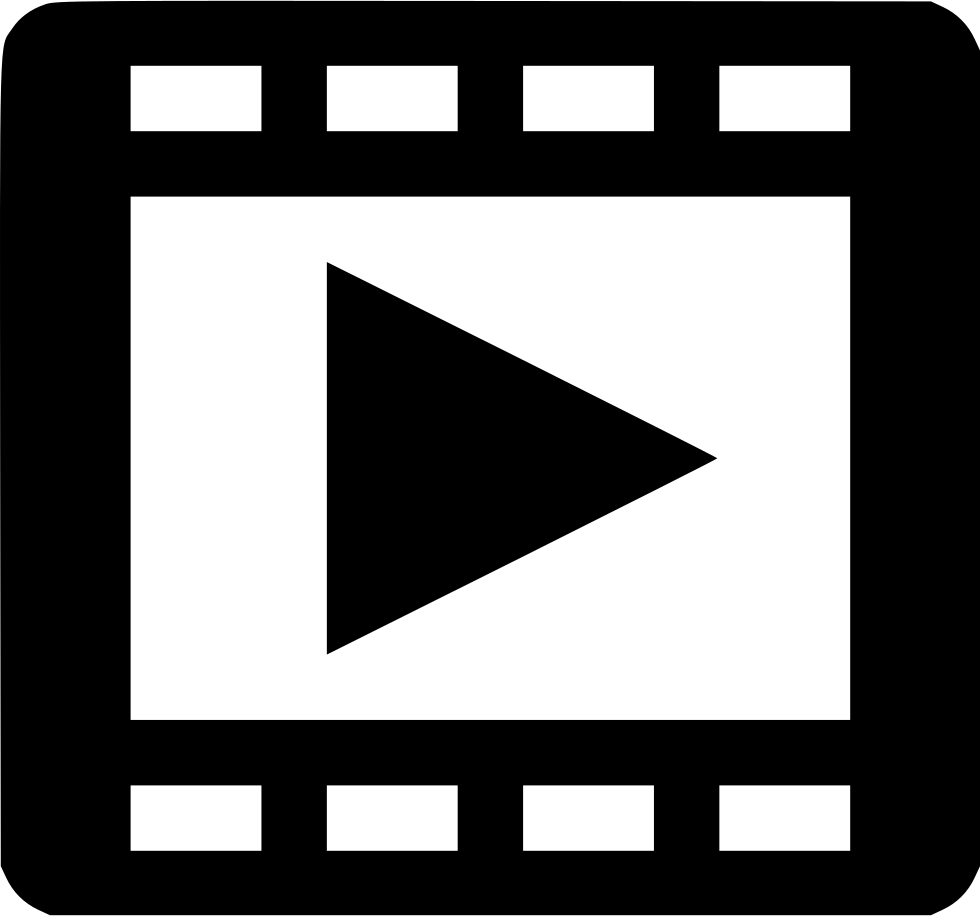 20 min
11
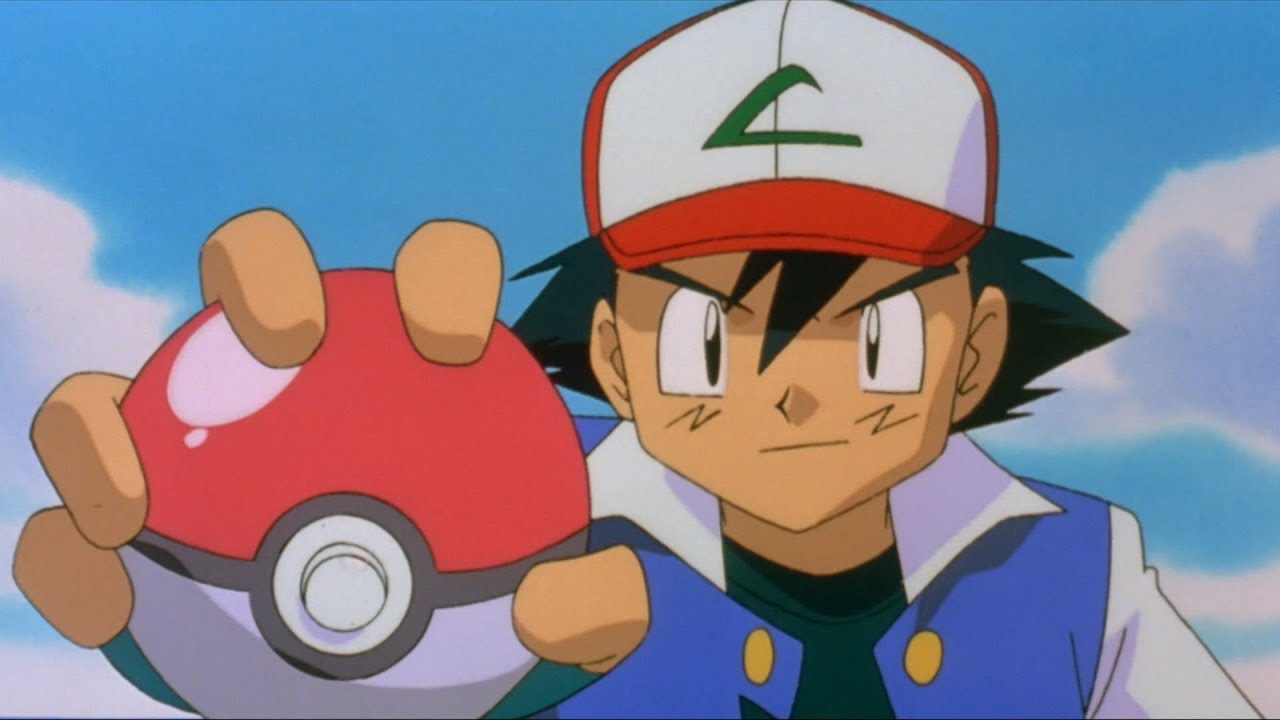 A WILD OPPORTUNITY APPEARED
12
Objavila sa príležitosť:
získať participantov, v rámci iného projektu.
Scenár pedagog. + nášho experimentu:
4x
32x
dotazník
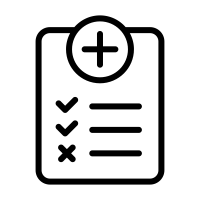 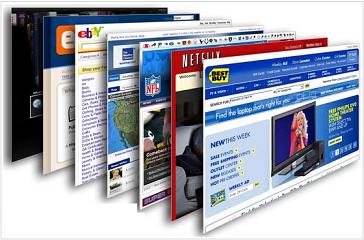 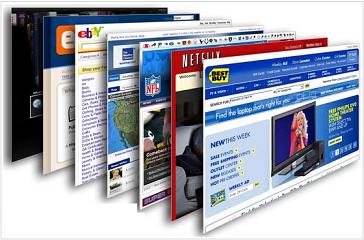 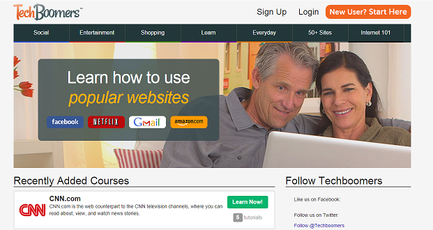 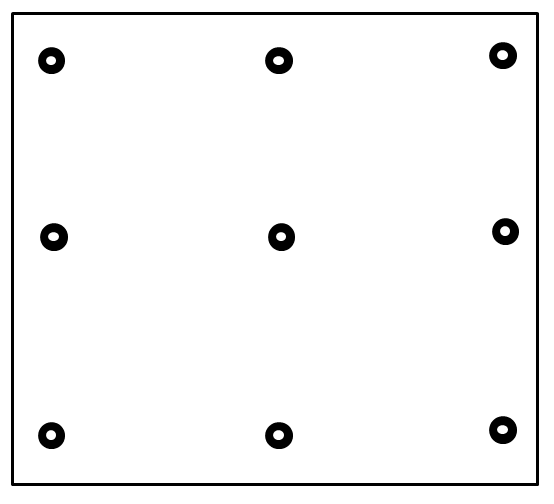 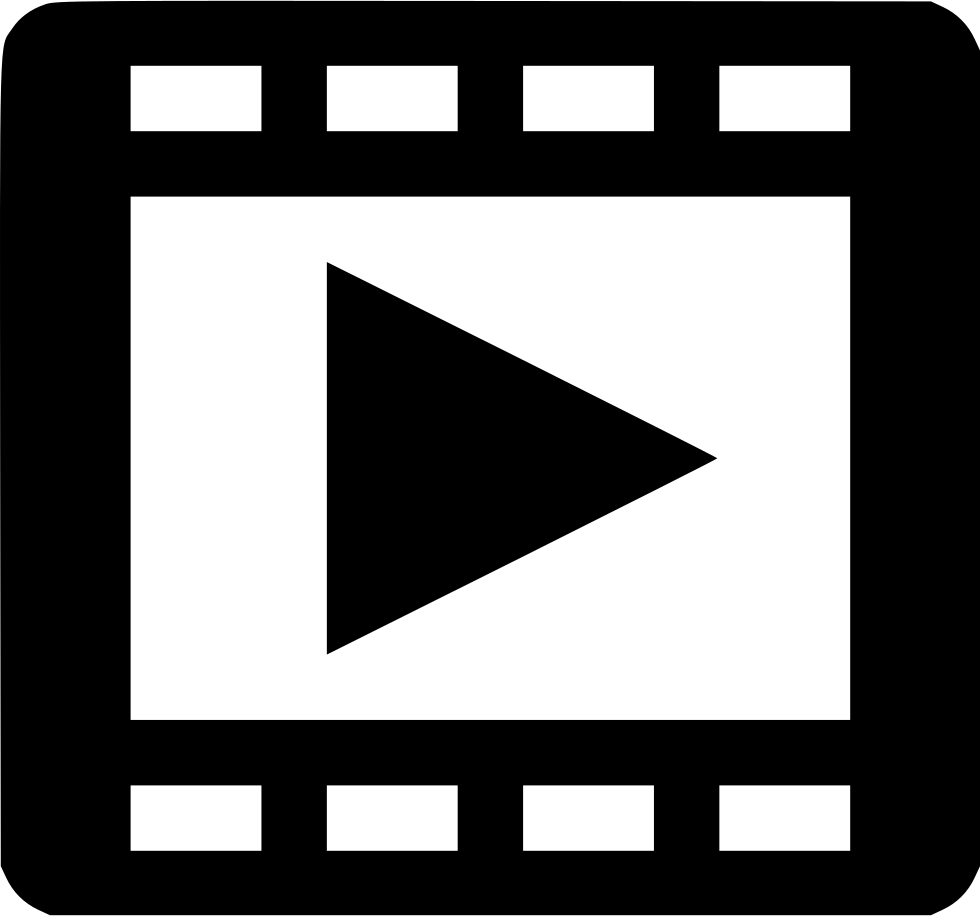 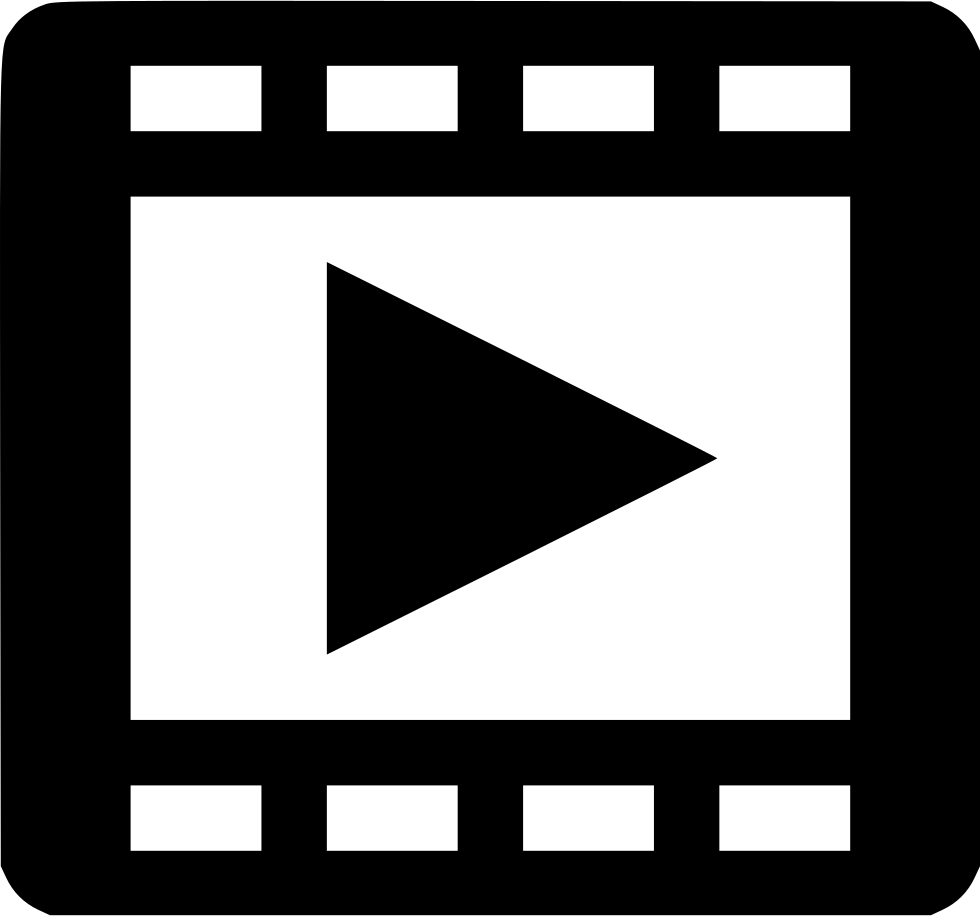 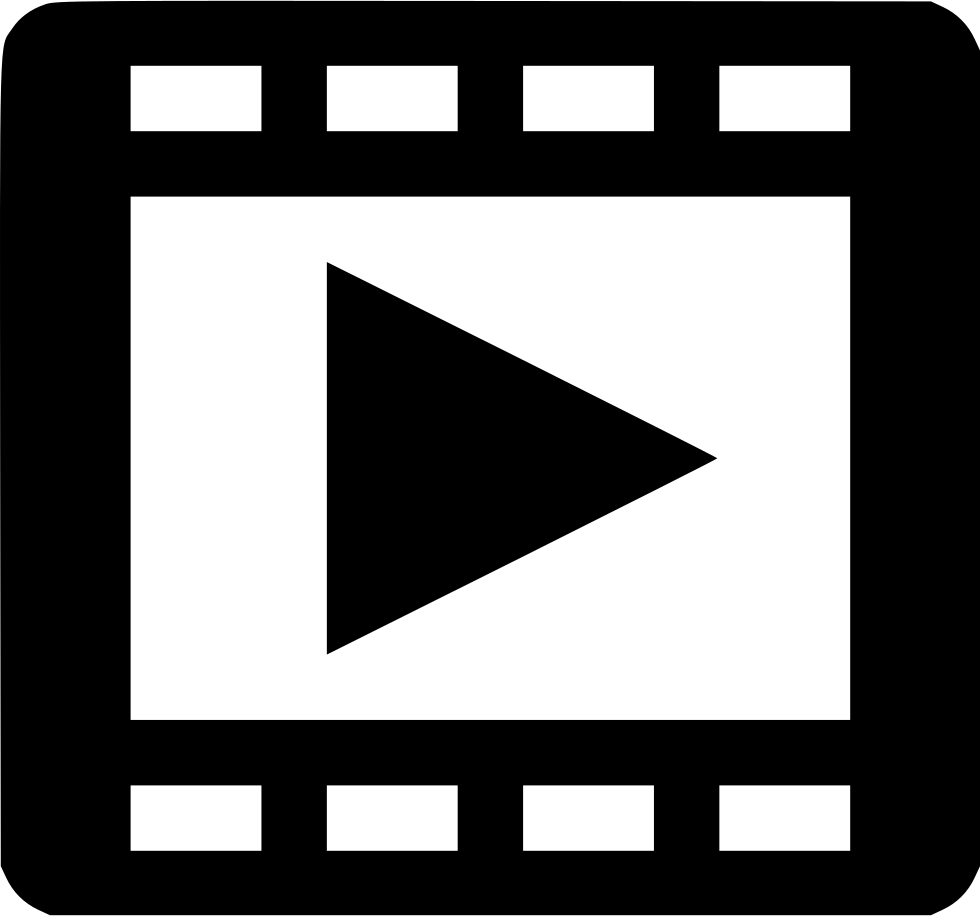 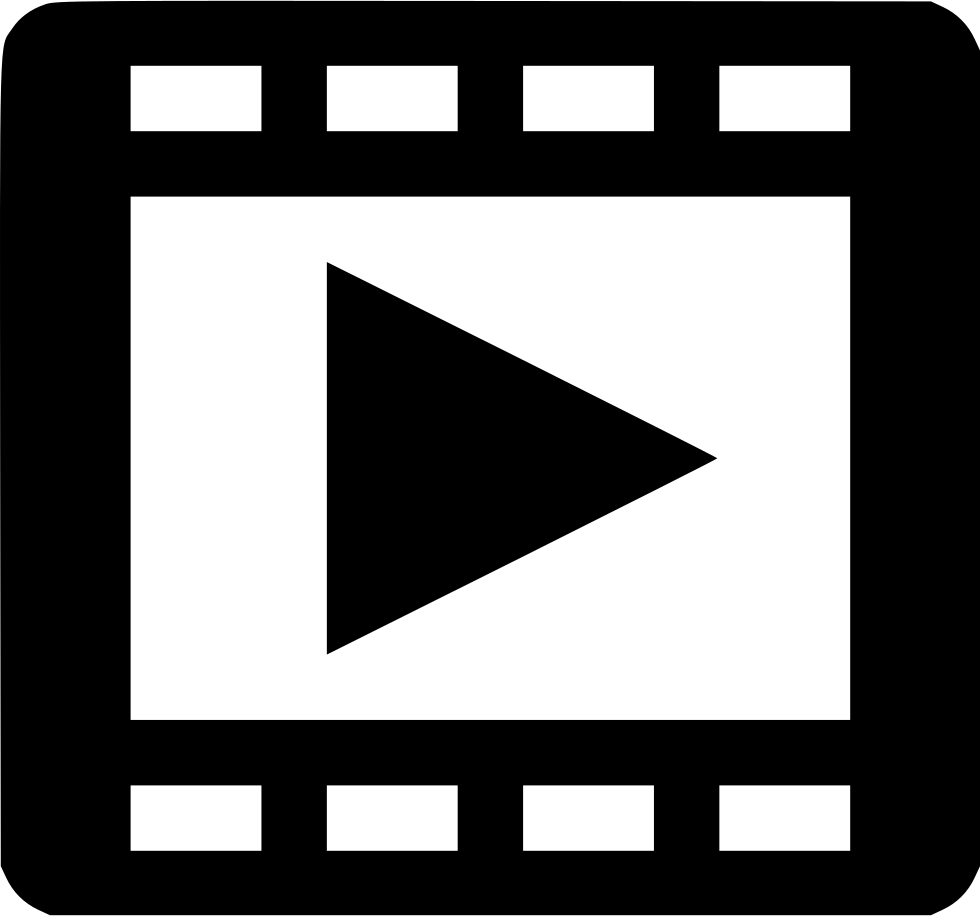 30 min
20 min
13
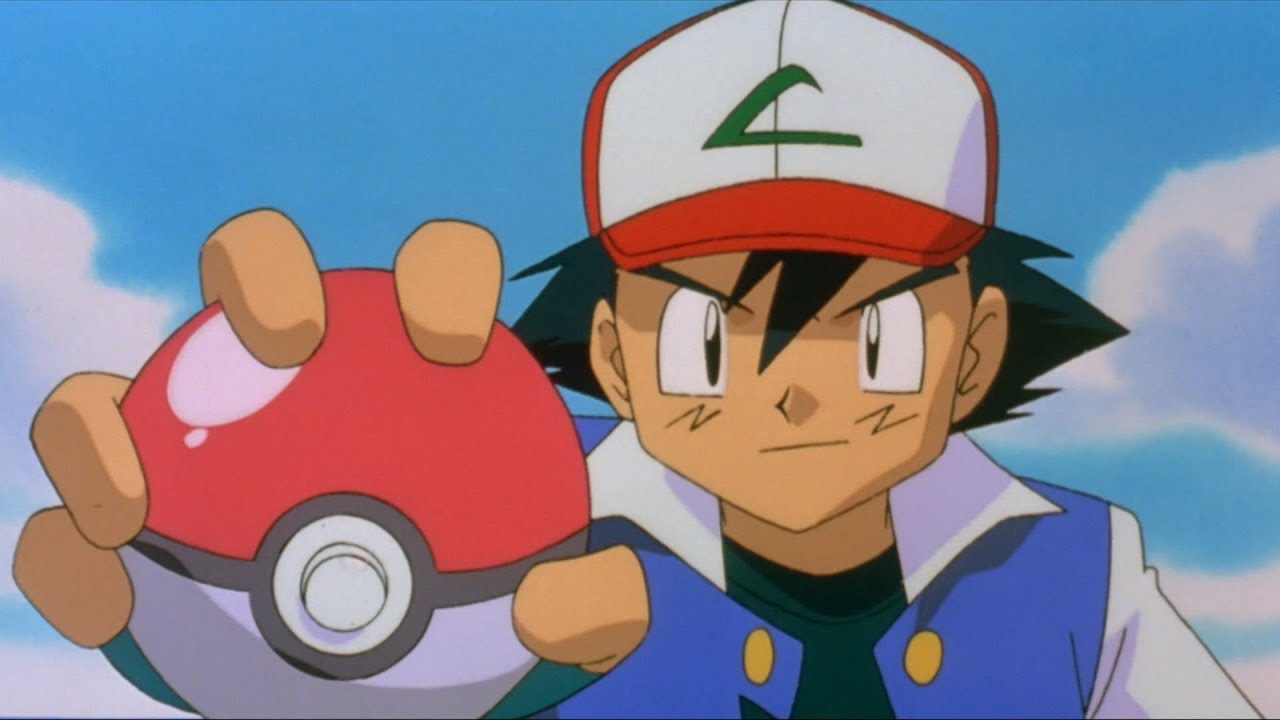 Tip:
Snažte sa na experimenty spojiť s ostatnými kolegami a využiť všetok čas, ktorý je participant ochotný obetovať
14
Priebeh ostrých experimentov:
1. sedenie = 18 účastníkov (pedagog. študenti BC/MGR)
2. sedenie = 18 účastníkov (pedagog. študenti BC/MGR)
3. sedenie = 18 účastníkov (pedagog. študenti BC/MGR)
4. sedenie = 18 účastníkov (pedagog. študenti BC/MGR)
5. sedenie = 15 účastníkov (učitelia ZŠ/SŠ)
6. sedenie = 10 účastníkov (učitelia ZŠ/SŠ)
7. sedenie = 3 účastníci (učitelia neštandard. škôl)
15
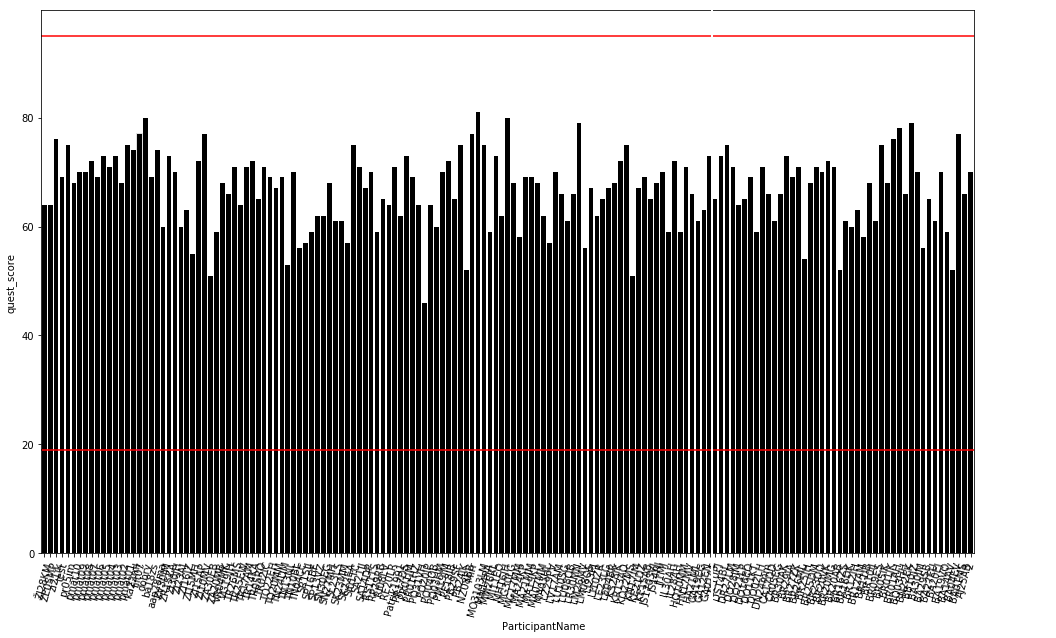 16
Distribúcia skóre z dotazníka
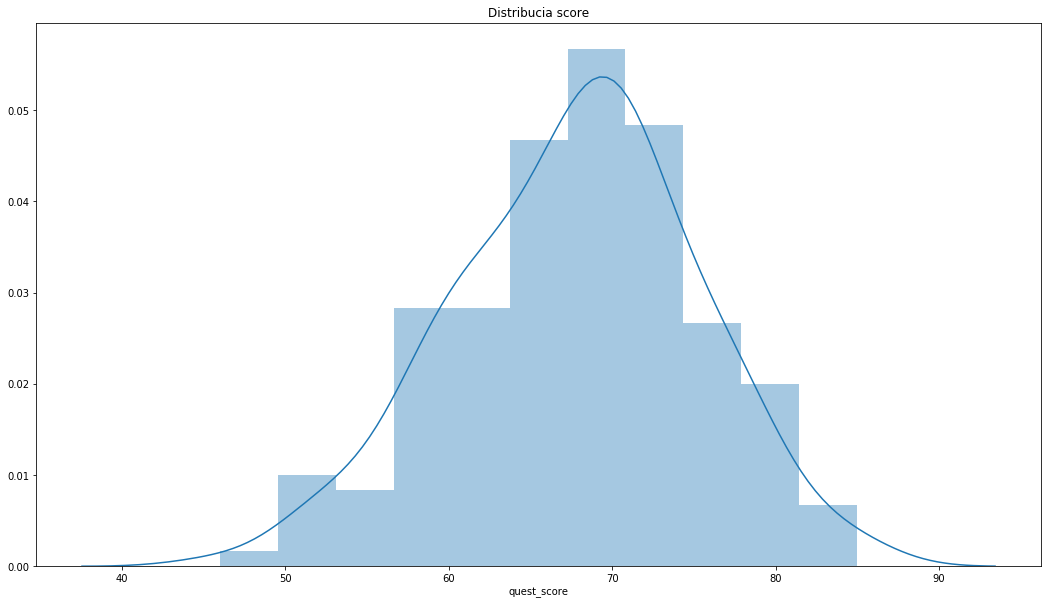 17
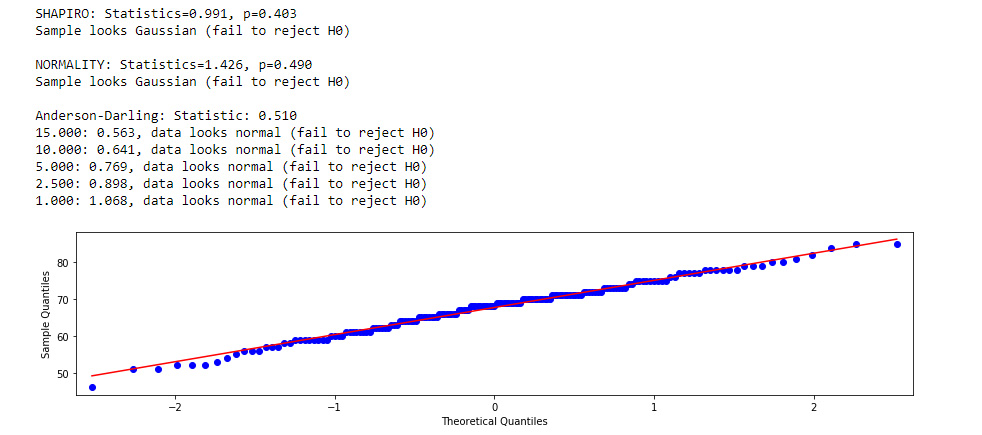 18
Porovnanie úspešnosti v úlohách na základe skóre účastníkov
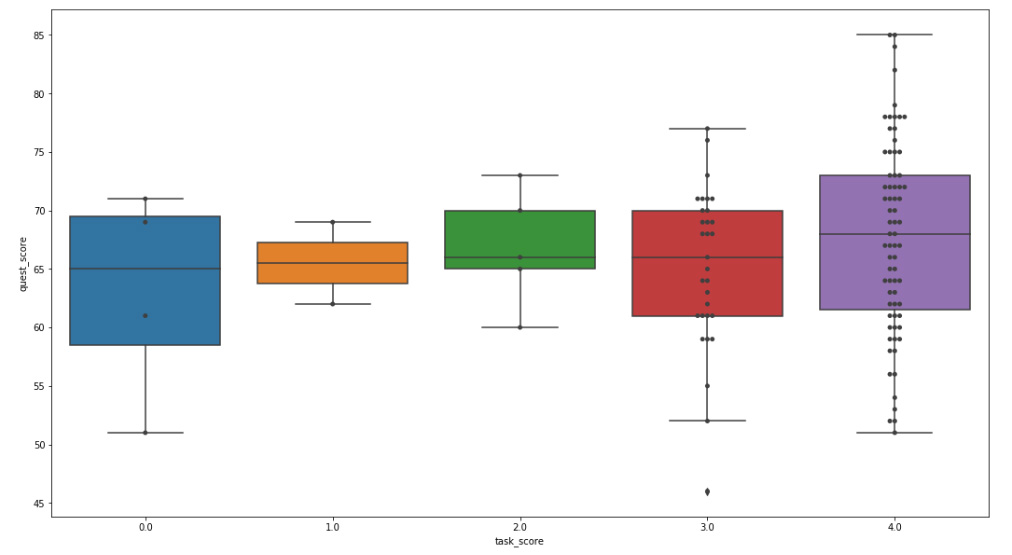 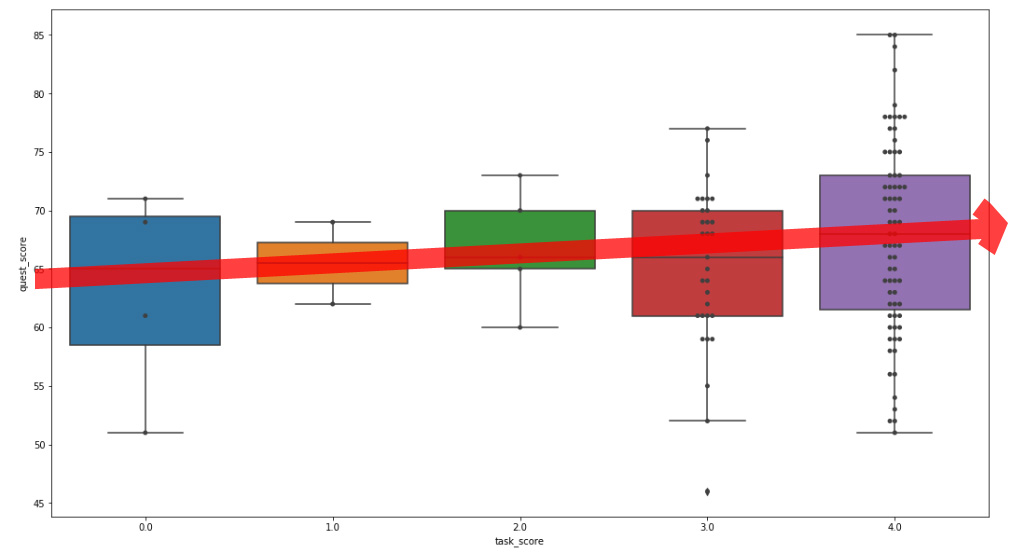 19
Priebeh ostrých experimentov:
1. sedenie = 18 účastníkov (pedagog. študenti BC/MGR)
2. sedenie = 18 účastníkov (pedagog. študenti BC/MGR)
3. sedenie = 18 účastníkov (pedagog. študenti BC/MGR)
4. sedenie = 18 účastníkov (pedagog. študenti BC/MGR)
5. sedenie = 15 účastníkov (učitelia ZŠ/SŠ)
6. sedenie = 10 účastníkov (učitelia ZŠ/SŠ)
7. sedenie = 3   účastníci (učitelia neštandard. škôl)
8. sedenie = 13 účastníkov (FIIT doctoral stuff)
20
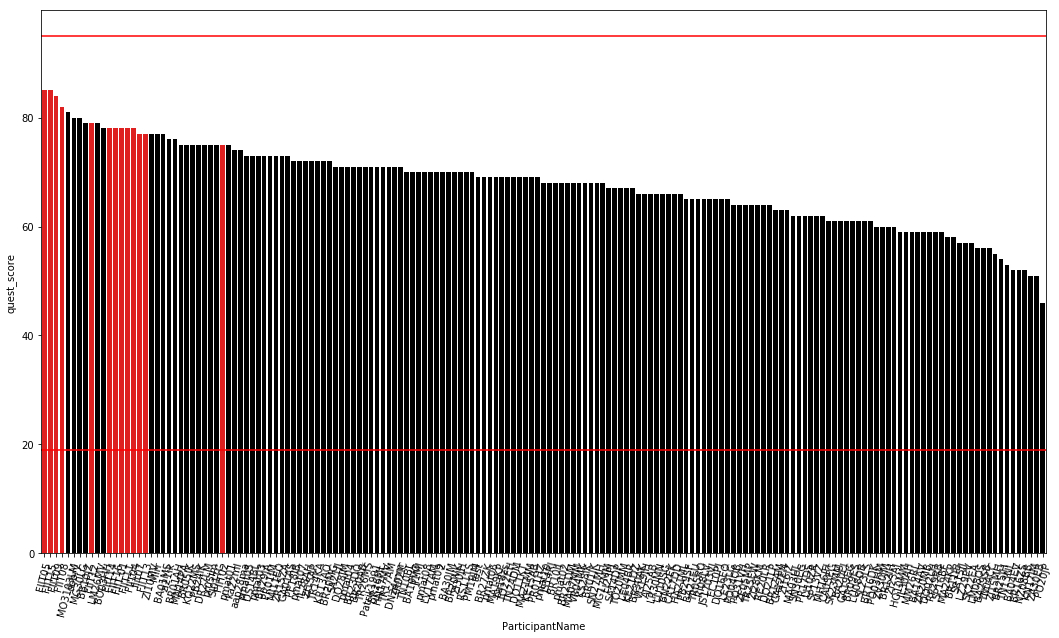 Červenou sú označení FIIT účastníci
21
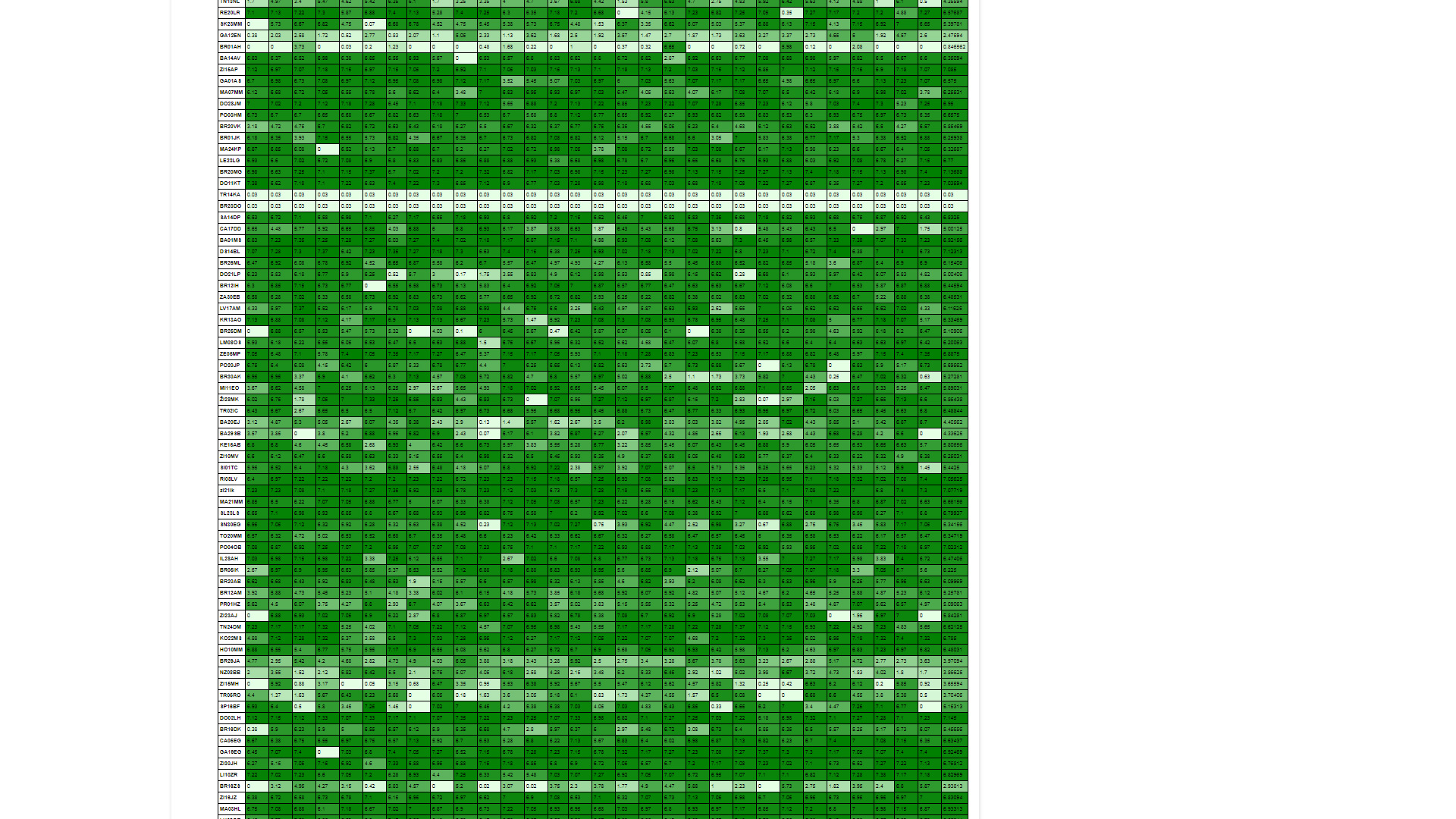 Kontrola nazbieraných dát
(Dĺžka zaznamenaného pohľadu nad každou stránkou pre každého používateľa)
22
Základné porovnanie raw dát:hľadanie vzorov v postupnosti pohľadu
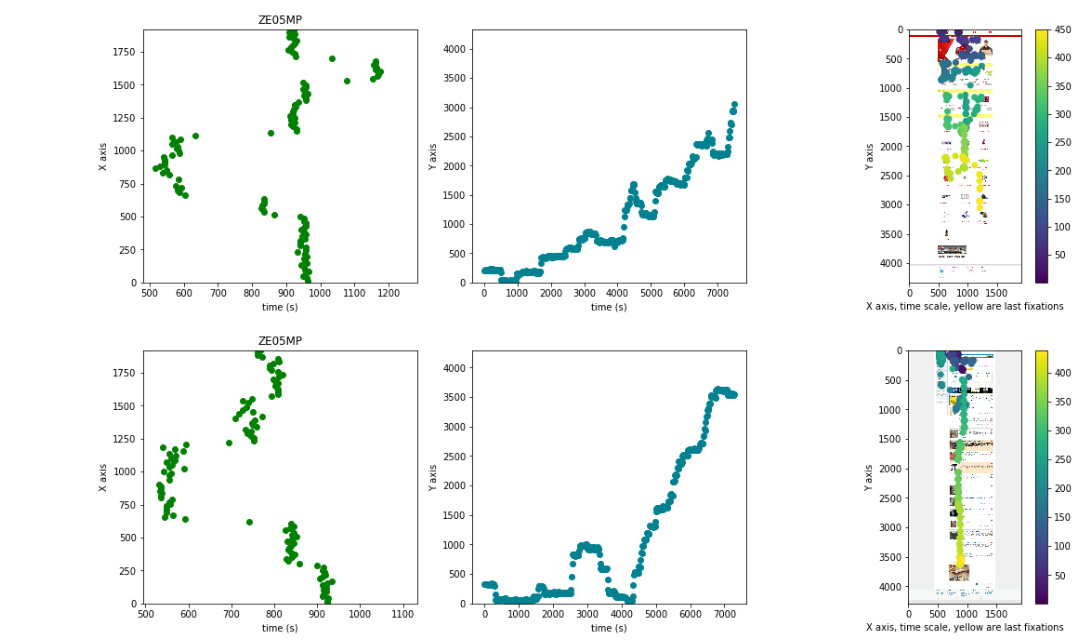 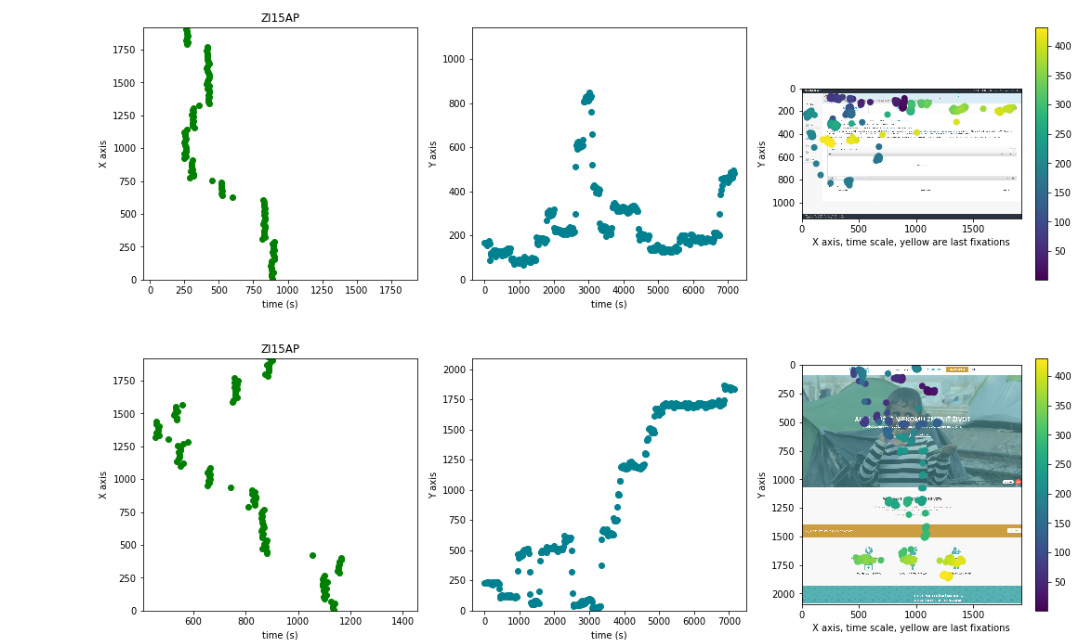 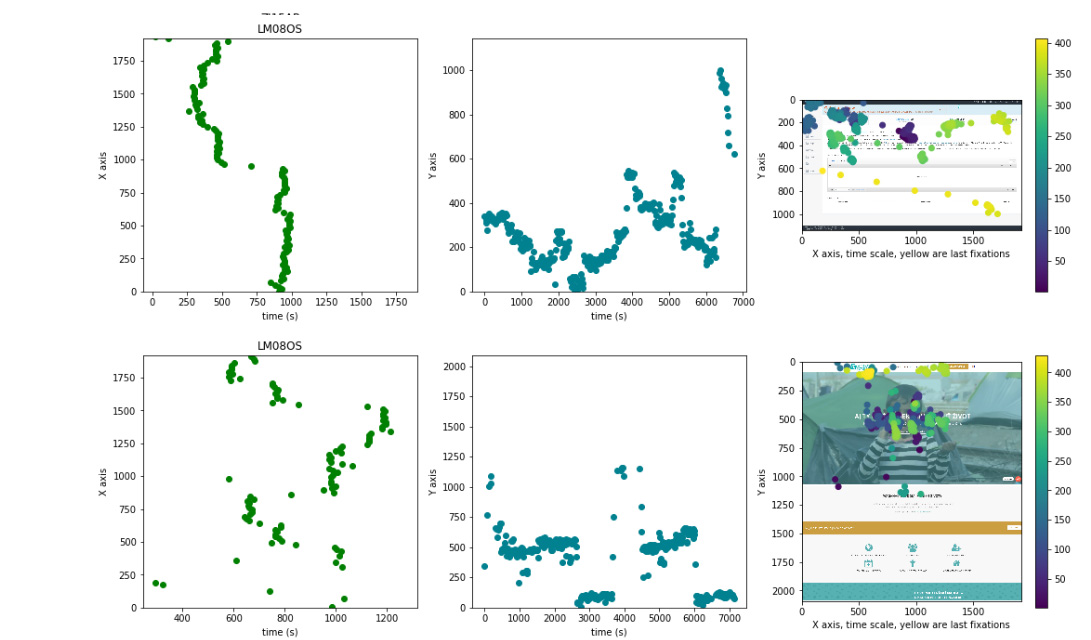 23
Základná metrika na porovnanie:počet fixácií na stránke
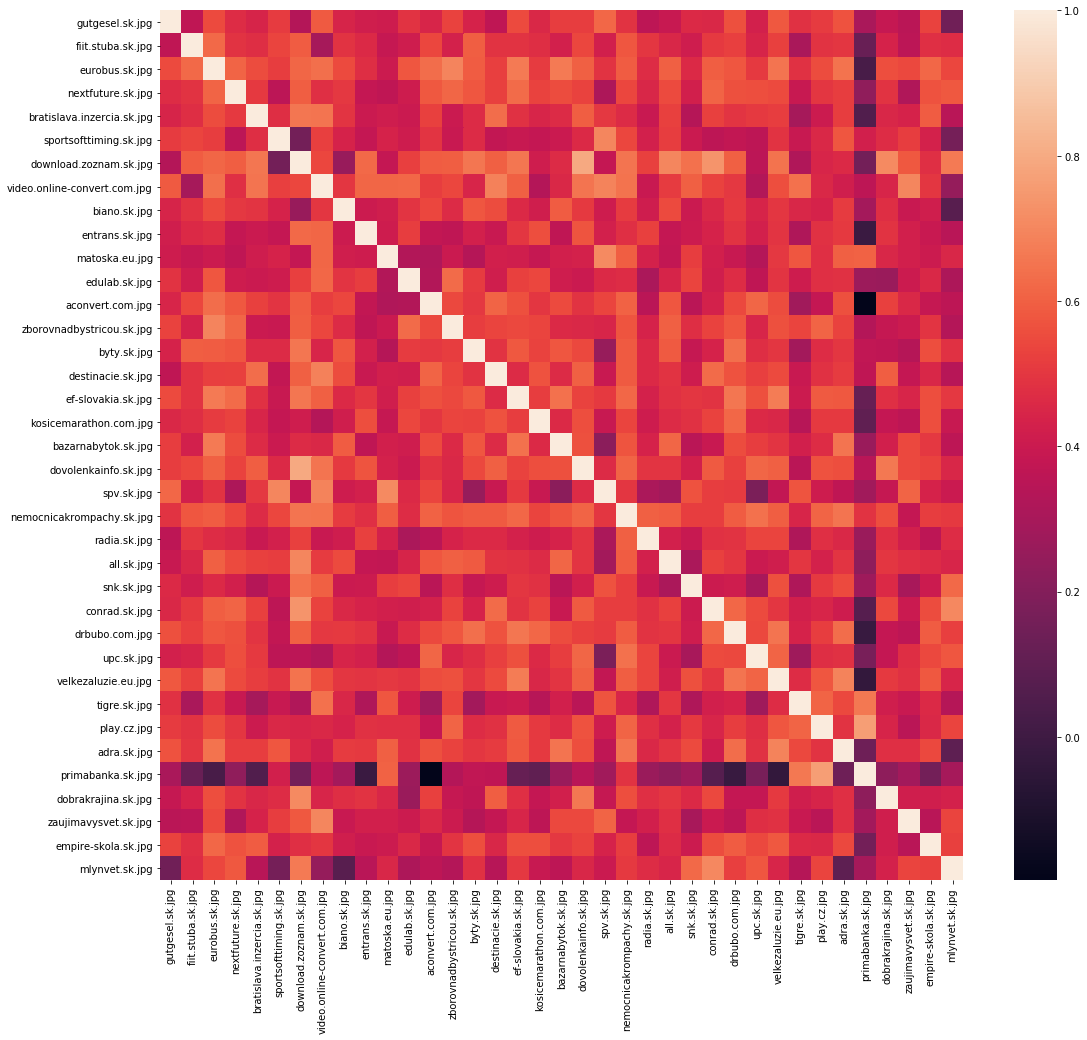 24
Definovanie AOI nad každou stránkou (32x)
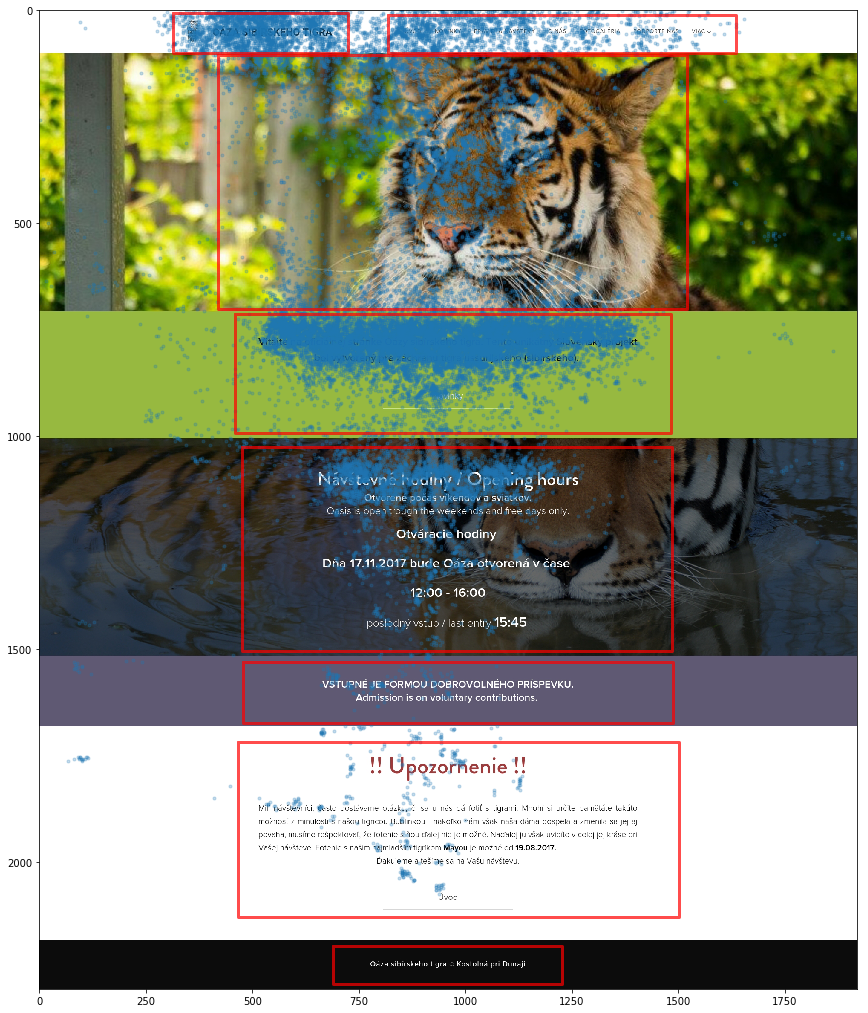 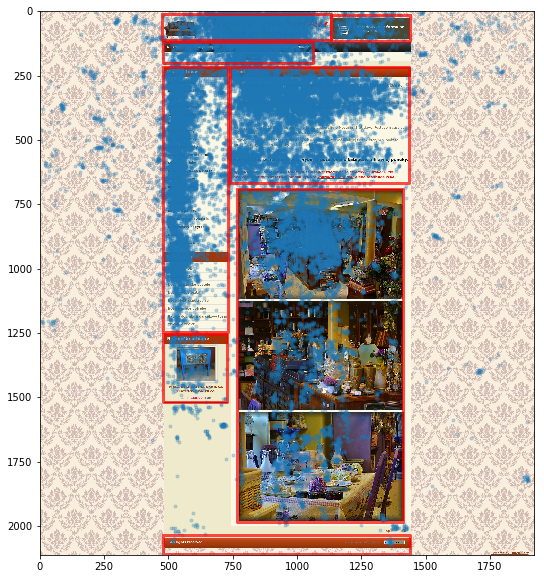 25
Rozdiely v trvaní fixácií na jednotlivé AOI na stránke
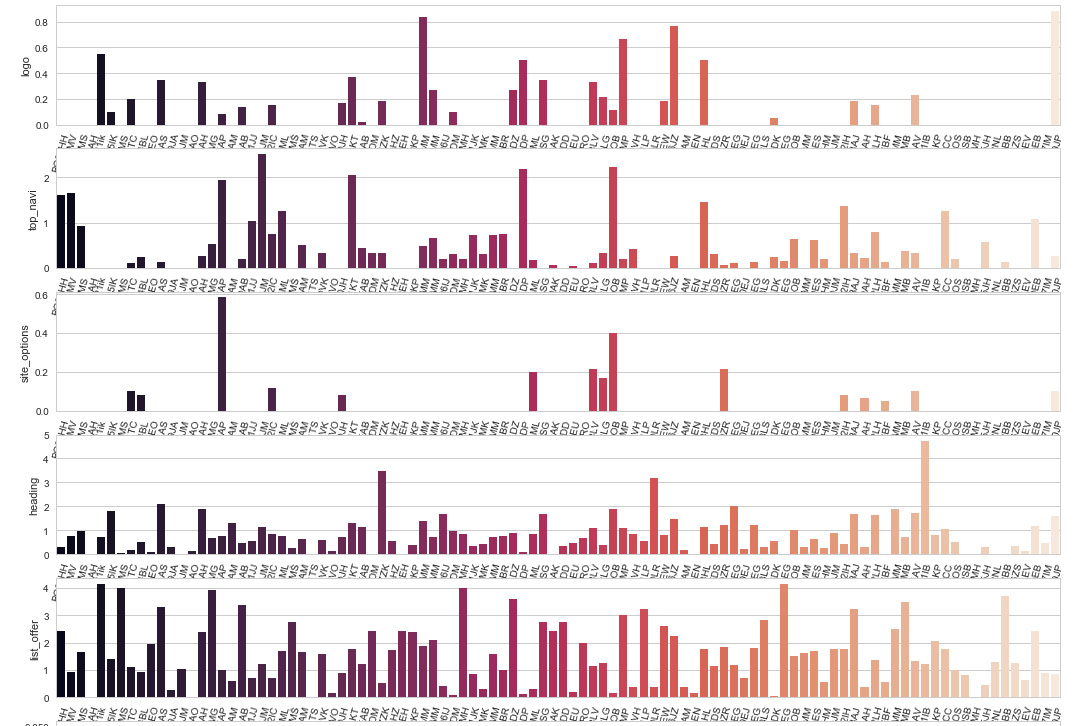 26
Dĺžka trvania pohľadu na vrchné menu na piatich rôznych stránkach
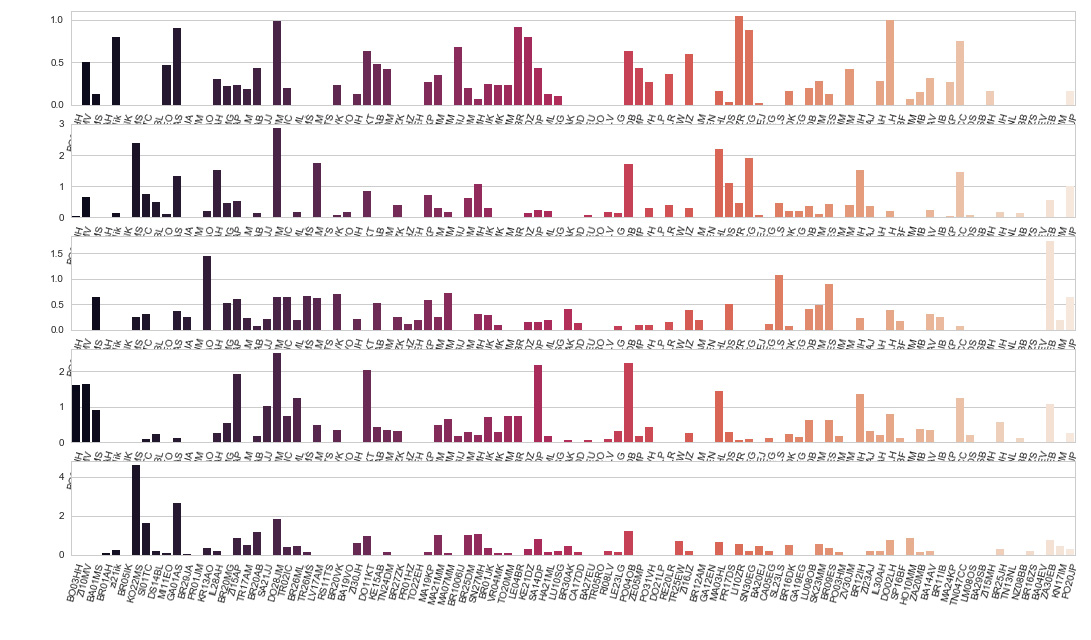 web1              web2             web3            web4               web5
27
Prechodové maticeprechody fixácií medzi AOI
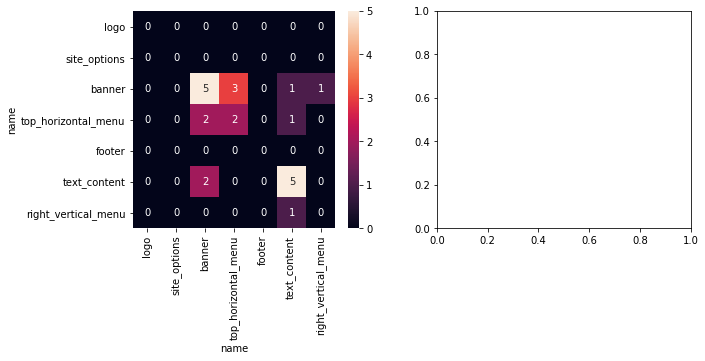 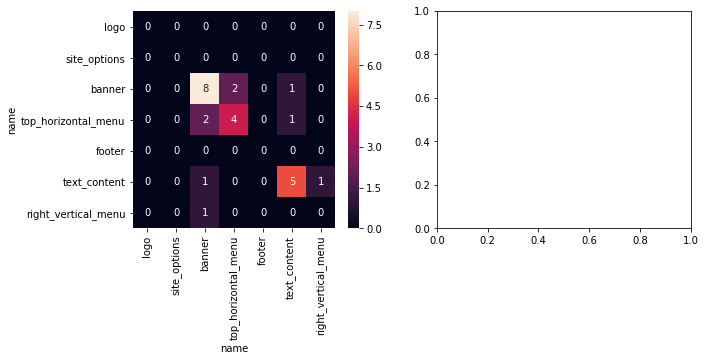 vzniknú pomerne riedke matice
vektorová reprezentácia vhodná na klasifikáciu
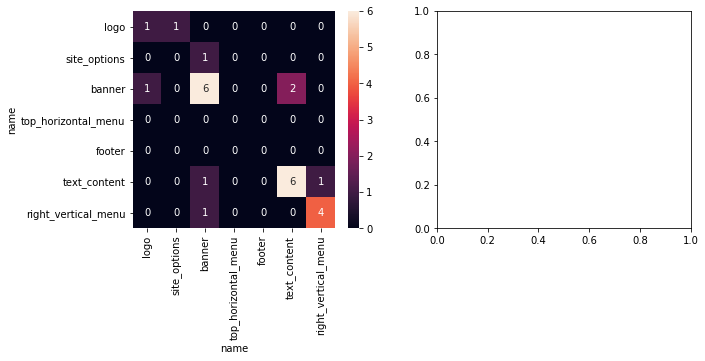 28
Zhrnutie
Dotazník:
Korelácia otázok
Kontrola distribúcie
Pozretie extrémov

Prieskumná analýza:
Raw data (vzory, postupnosti)
Základné metriky (dĺžka trvania, počet fixácií)
Pokročilé a odvodené metriky (prechodová matica)
29